Clarity Matrix with G2 Architecture
The best-in-class LCD video wall system just got better
Clarity Matrix G2 Product Overview
LCD Technology
Ultra-Narrow Bezel LCD Video Walls
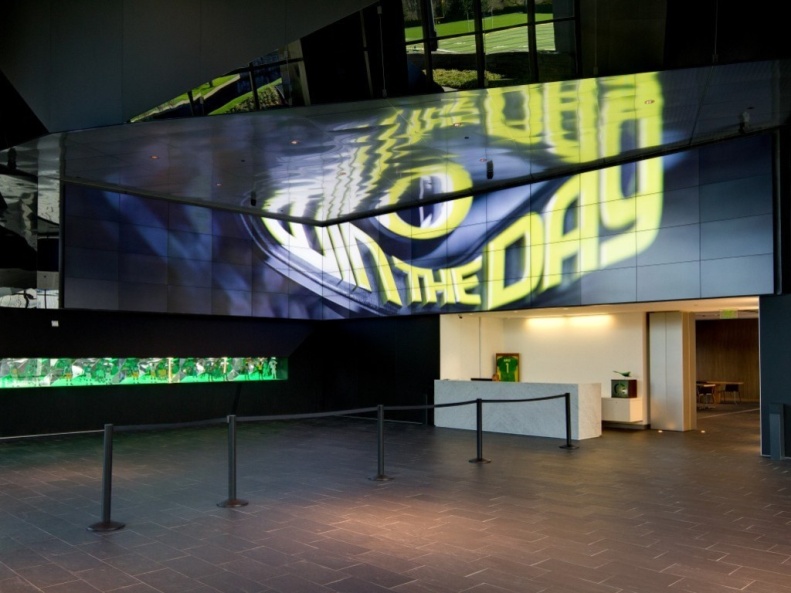 High-Impact Video Walls
Shallow Depth
Great Brightness
Great Viewing Angles
Good Color and Brightness Matching
Long Life- Minimal Maintenance
2
Confidential | Planar Systems
[Speaker Notes: It wasn’t until 2 years ago that LCD technology had really became a viable technology used in video wall applications. Up until that point rear projection cubes were predominantly used in video walls. The gaps between screens for LCD were too large totally be effective. With a gap of only 7.3 mm or ¼” this category of LCD really Open up the opportunity for High Impact Video walls. This technology features great brightness, great viewing angles, Good brightness and Color, and provide a long life with minimal Maintenance required.

WW Market estimates for this category of product is 200k panels. The rear projection cube market had previously houvered around 40k cubes. So you can see in just 2 years it is 5 times the market and continues to grow.]
Video Wall Applications
Digital Signage
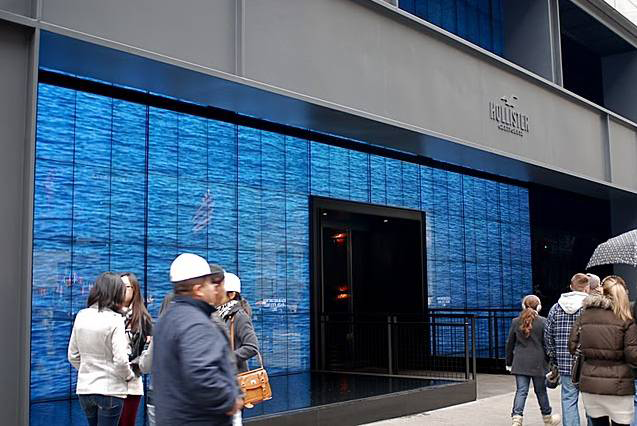 Build a Brand Experience
Informative
Attract Customers
Engage Customer Interactions
3
Confidential | Planar Systems
[Speaker Notes: The video wall applications that we sell Matrix into can be categorized into two different market segments.

One is Digital Signage where video wall customers are looking to create a branding experience whether that is in a retail space like the Holister store in NYC or a corporate lobby building the brand of the company with its employees or visitors]
Video Wall Applications
Visualization Rooms
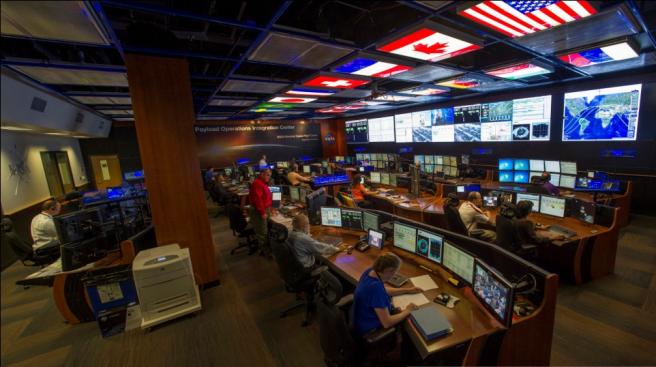 Data Visualization
Collaboration
Mission-Critical Decision Making
4
Confidential | Planar Systems
[Speaker Notes: The Second market segment for the Matrix LCD is Visualization Rooms. You have heard the term Control room before but the applications that this category of product is going into is more than just control rooms that video wall customers are looking to visualize Data, collaborate amongst people in the room or looking at other video walls and making mission critical descision]
Weight & Depth 
   - Mounting, alignment, structural and service issues
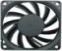 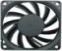 Fans
+
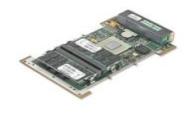 Single Board PC + Software
+
Heat 
   - TIR and Failures
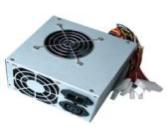 Power supply
+
Points of failure 
   - High probability that something breaks
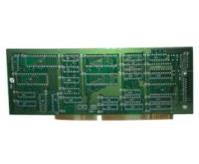 I/O Controller Board
+
MTTR 
   - Finding and replacing the bad part
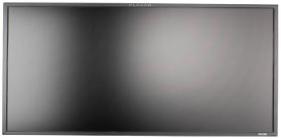 LCD with Backlight
Typical LCD Display Architecture
Confidential  |  © 2011 Planar Systems, Inc.
Clarity™ Matrix with G2 Architecture
Clarity Matrix is a unique approach to ultra-narrow bezel LCD video walls,  creating a best-in-class video wall solution for Digital Signage and Control Rooms Applications
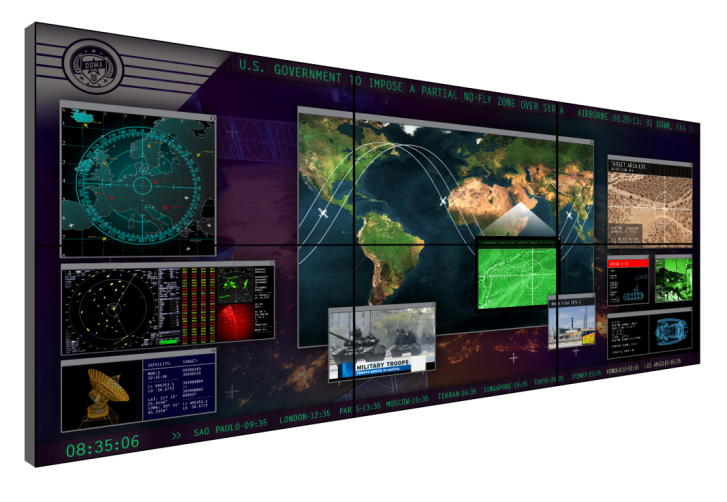 New G2 architecture delivers
Superior visual performance
Mission-critical design
Simplified design, installation and service
6
Confidential | Planar Systems
Clarity™ Matrix G2 Overview
LCD Video Wall Innovations
Confidential  |  © 2014 Planar Systems, Inc.  |  Slide 7
Clarity Matrix G2
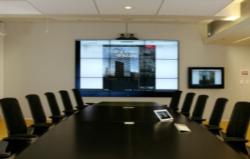 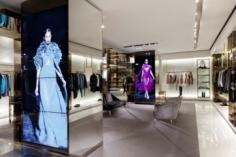 Target Audiences & Applications
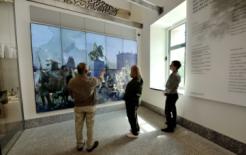 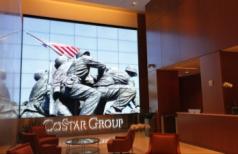 Primary Audiences
Retail
Corporate
Higher Education
Military
Common Applications
Digital signage
Command & control
Corporate communications
Entertainment
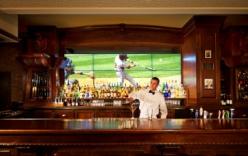 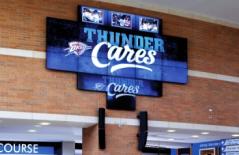 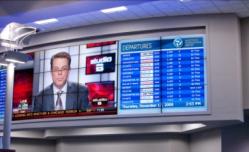 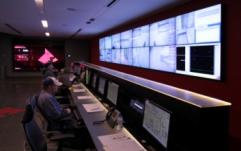 8
Confidential | Planar Systems
Clarity™ Matrix G2 Overview
Matrix G2 LCD Video Wall System Components
1. Matrix LCD Modules
Slim, light weight design
Includes EasyAxis™ mounting and alignment system
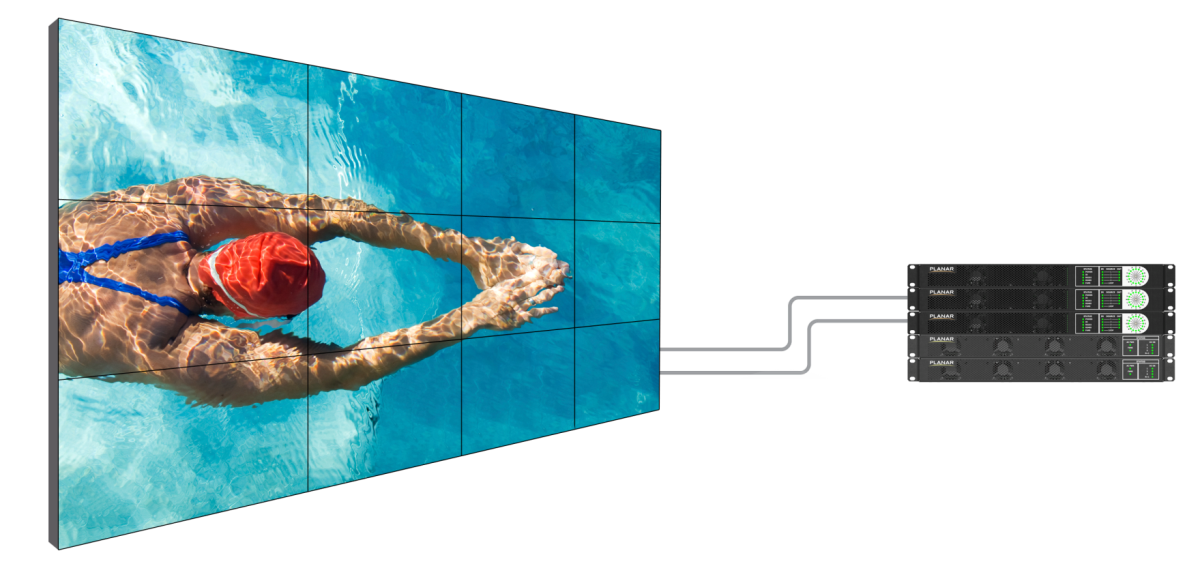 1
2. Quad Controller Module
1U rack mountable module drives up to 4 panels
Carries video and control signals over one shielded Cat 6 per cable
Big Picture Plus Processing
2
3
4
3. Power Supply Module
1u rack mount module can Drive 4,6 or 8 panels
n+1 redundant supply option
4. Power & Data Cables
1 Power cable per 4-8 panels
1 x Cat6 Cable per panel
9
© 2014 Planar Systems, Inc.
Clarity™ Matrix G2 Overview
Clarity Matrix G2
1) Superior Visual Performance
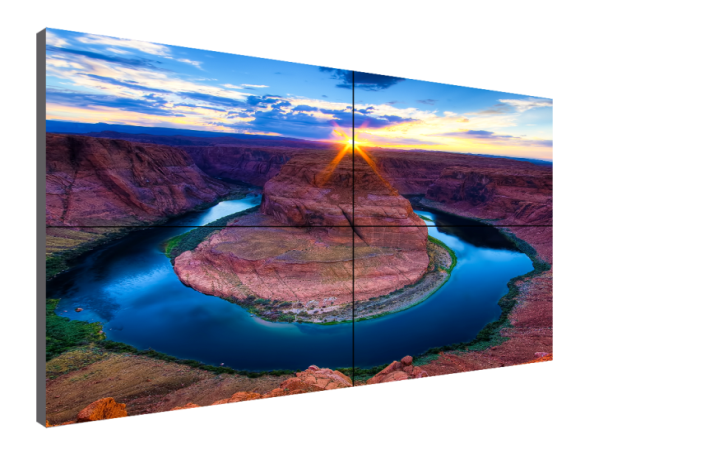 Perfect panel-to-panel alignment
Thinnest profile LCD video wall in the industry
Brightness and color balance tools
High bandwidth input connectivity
Single source UltraHD (4K) input and scaling
10-bit color input and processing
Tiled bezel width as narrow as 3.7 mm
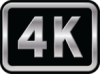 10
Confidential | Planar Systems
Clarity™ Matrix G2 Overview
Clarity Matrix G2
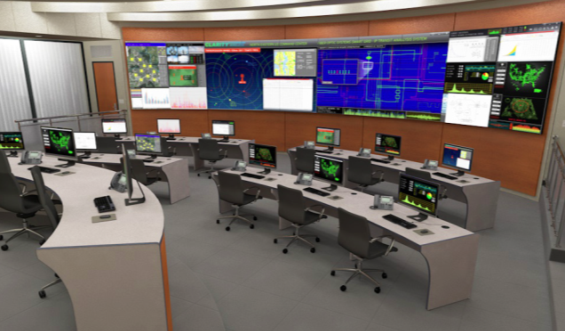 2) Mission Critical Design
Redundant power supply option
Reduced heat load at the LCD, extending its life
Fewer points of failure at the video wall
High MTBF and low MTTR
Ambient light sensor reduces the entire video wall brightness during dark times of the day, lowering operating costs
Prevention of image retention
SNMP and network health and status monitoring
11
Confidential | Planar Systems
Clarity™ Matrix G2 Overview
Clarity Matrix G2
3) Simplified Design, Installation and Service
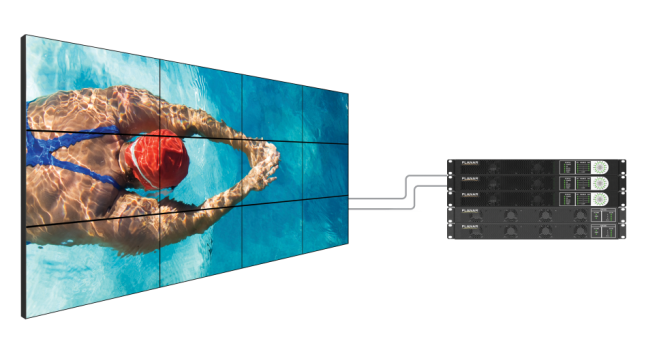 Included with Clarity Matrix LCDs:
EasyAxis™ Mounting system – Six axes of adjustment for perfect panel alignment
Off-board Quad Controllers – Remotely co-locate processors, power, content sources
Off-board power supply modules – No AC power outlets required behind the displays
Big Picture Plus processing – Scale any source across the entire video wall
Reduced cable count to the wall – Power cables are daisy-chained, single Cat 6 per panel
Built-in video extenders – Eliminates compatibility issues and costs of third-party extenders
Single IR receiver – Control displays individually or globally with a single remote
Reduced rack footprint – PS Modules are now just one rack unit high and can power 4, 6, or 8 panels
VESA mounting option – LCDs include VESA hole pattern
12
Confidential | Planar Systems
Clarity™ Matrix G2 Overview
Clarity Matrix G2
Case Studies	http://casestudies.planar.com
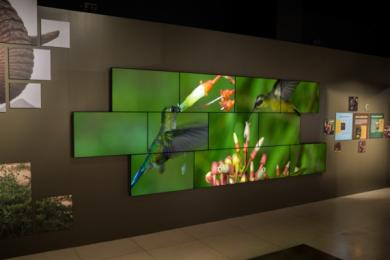 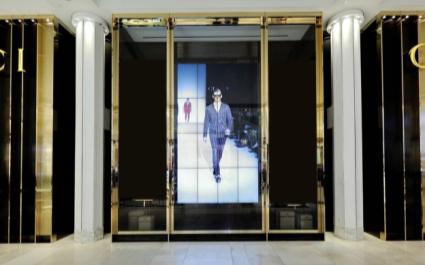 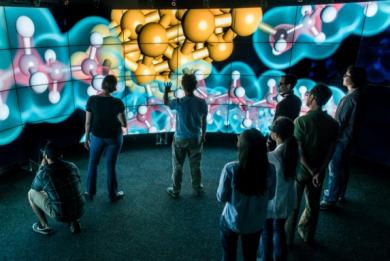 University of Illinois
CAVE2™ Electronic Visualization Laboratory
Chicago, IL
Gucci
Retail Stores
Multiple locations worldwide
National Geographic Museum
Wildlife Exhibit
Washington, DC
13
Confidential | Planar Systems
Clarity™ Matrix G2 Overview
Clarity Matrix G2
Why Clarity Matrix & Planar?
Planar has over 30 years of experience in display technologies, 15 years experience manufacturing video walls, and hundreds of technical innovations in the display industry across many markets
Clarity Matrix has been proven in the global market  for five years and has an outstanding reputation for high performance and low maintenance in mission-critical control room and retail environments
Planar has a large global footprint of manufacturing, sales, service and support along with hundreds of resellers that are already very knowledgeable on the Clarity Matrix system
14
Confidential | Planar Systems
Clarity™ Matrix G2 Overview
Clarity Matrix G2Competitive Positioning
Ultra-Narrow Bezel LCD Comparison
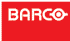 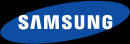 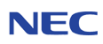 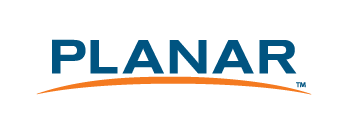 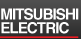 Model Meets Specification
Partially Supported
Not Available
Confidential  |  © 2014 Planar Systems, Inc.
Clarity Matrix G2
Most Successful Lock-out Specs
Video wall must not require AC power behind the displays
LCD displays must not have fans
Mounting system must provide 6 axes of adjustment for panel alignment
Mounted depth must be ADA-compliant (<4” protrusion)
LCD displays must have redundant power supplies
LCD displays must have optically bonded protective glass
Video wall must support signal transmission of 330 ft. (100 m) without any extenders
17
Confidential | Planar Systems
Clarity™ Matrix G2 Overview
Clarity Matrix G2
Continued Differentiation
Off-board electronics architecture
Fan-less design
Thinnest mounted depth: 3.6”
Extended Ruggedness & Optics (ERO) option
Single 4K input with scaling
18
Confidential | Planar Systems
Clarity™ Matrix G2 Overview
Clarity Matrix G2
Responding to Competitive Specs
Image retention orbiter
SNMP
10-bit color processing
Ambient light sensor
19
Confidential | Planar Systems
Clarity™ Matrix G2 Overview
Clarity Matrix installations
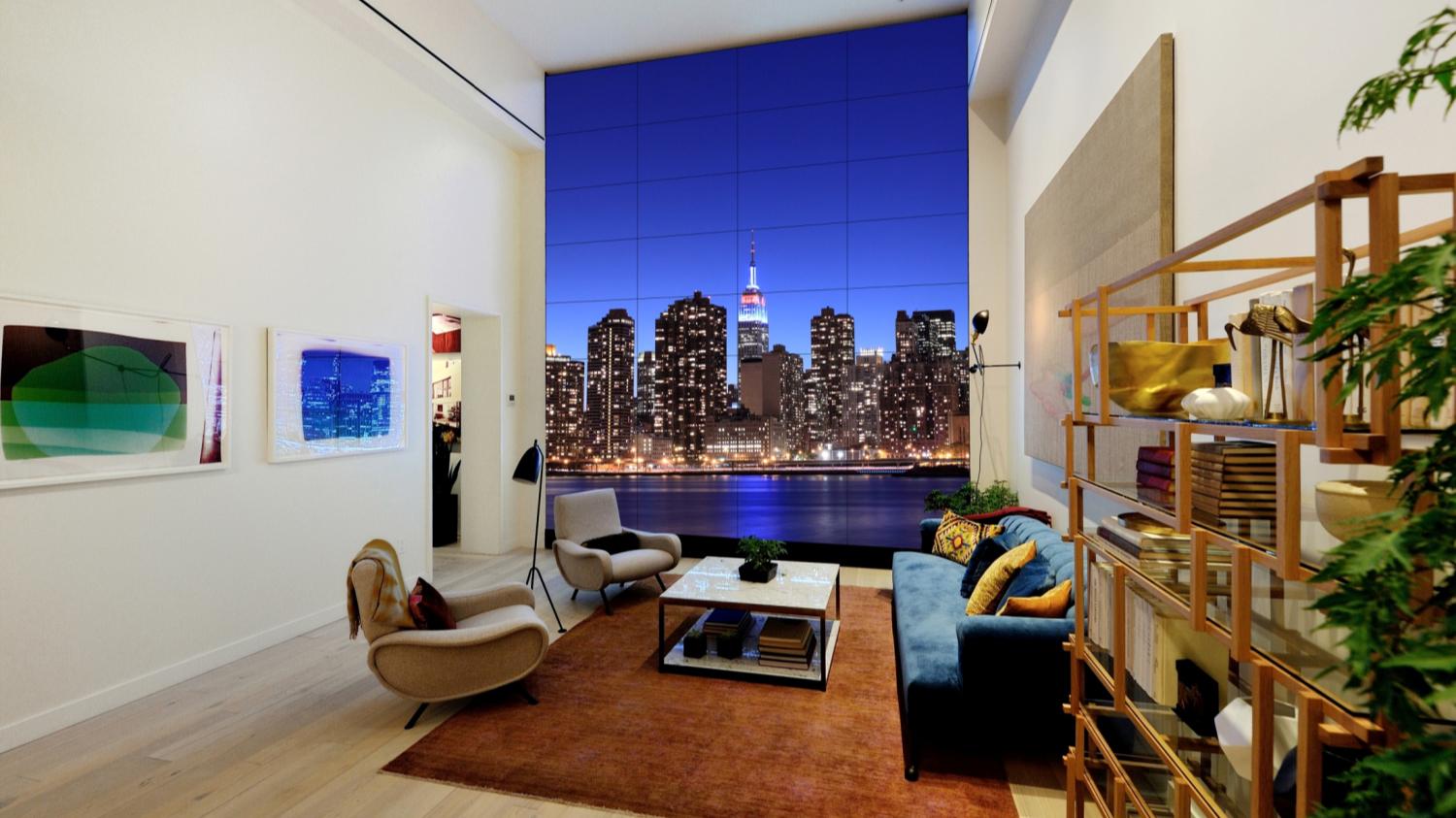 Corporate
Toll Brothers City Living—Brooklyn, NY
View Case Study
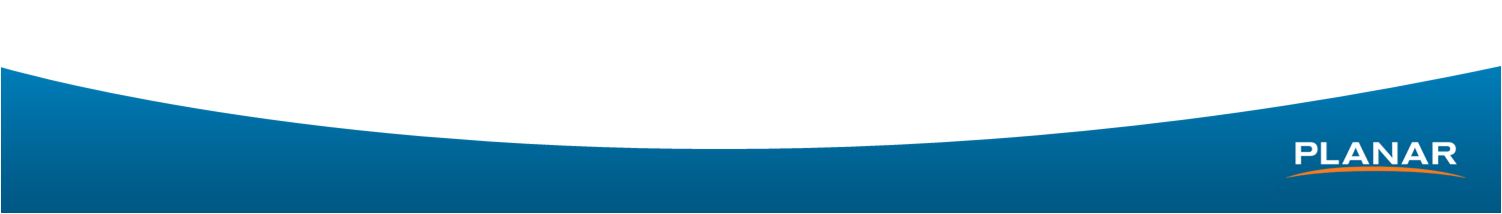 21
Confidential | Planar Systems
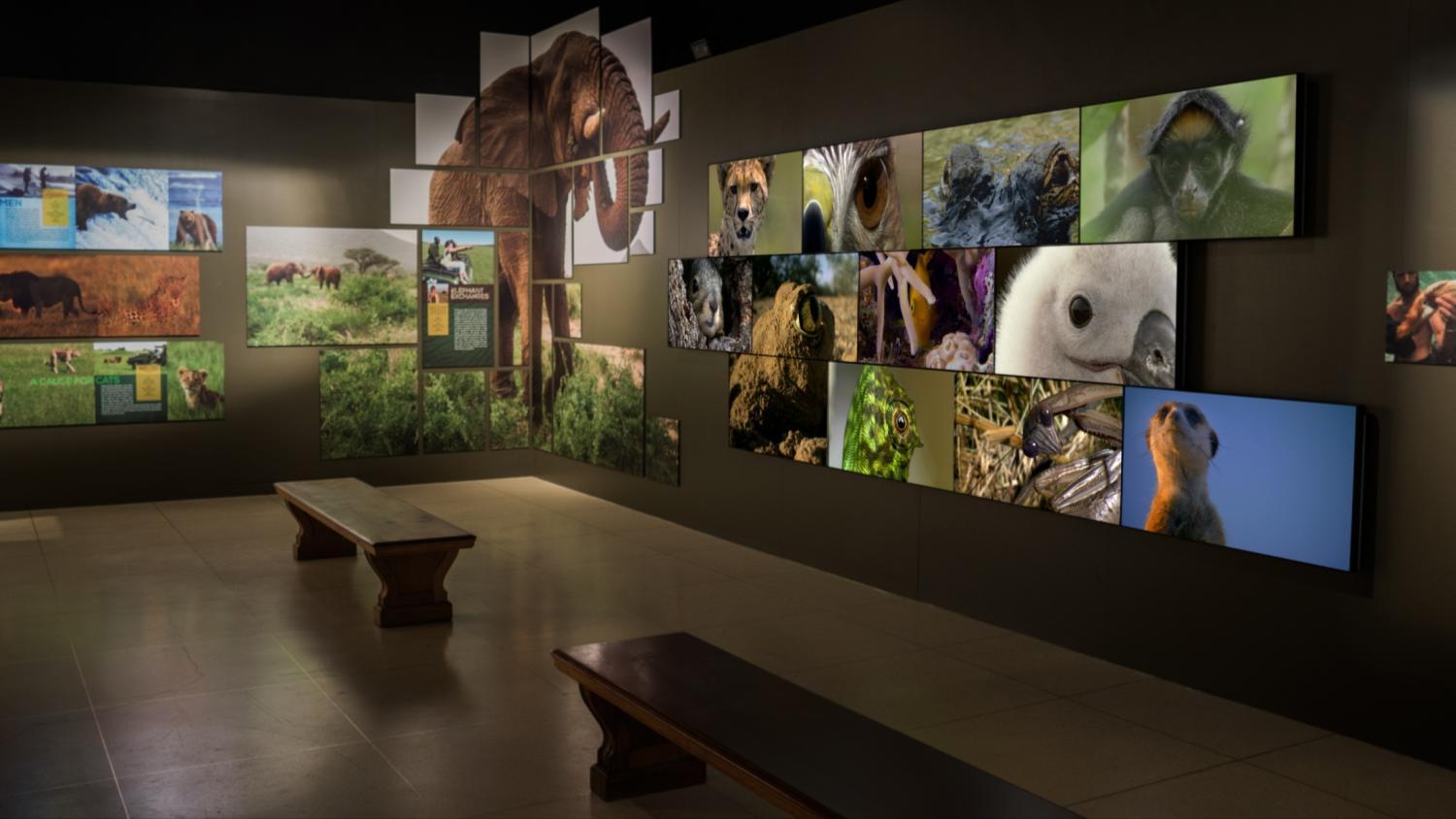 Museum
National Geographic Museum—Washington D.C.
View Case Study
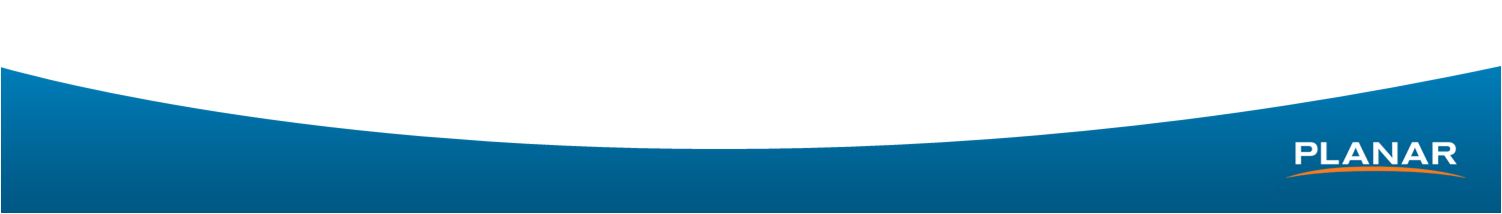 22
Confidential | Planar Systems
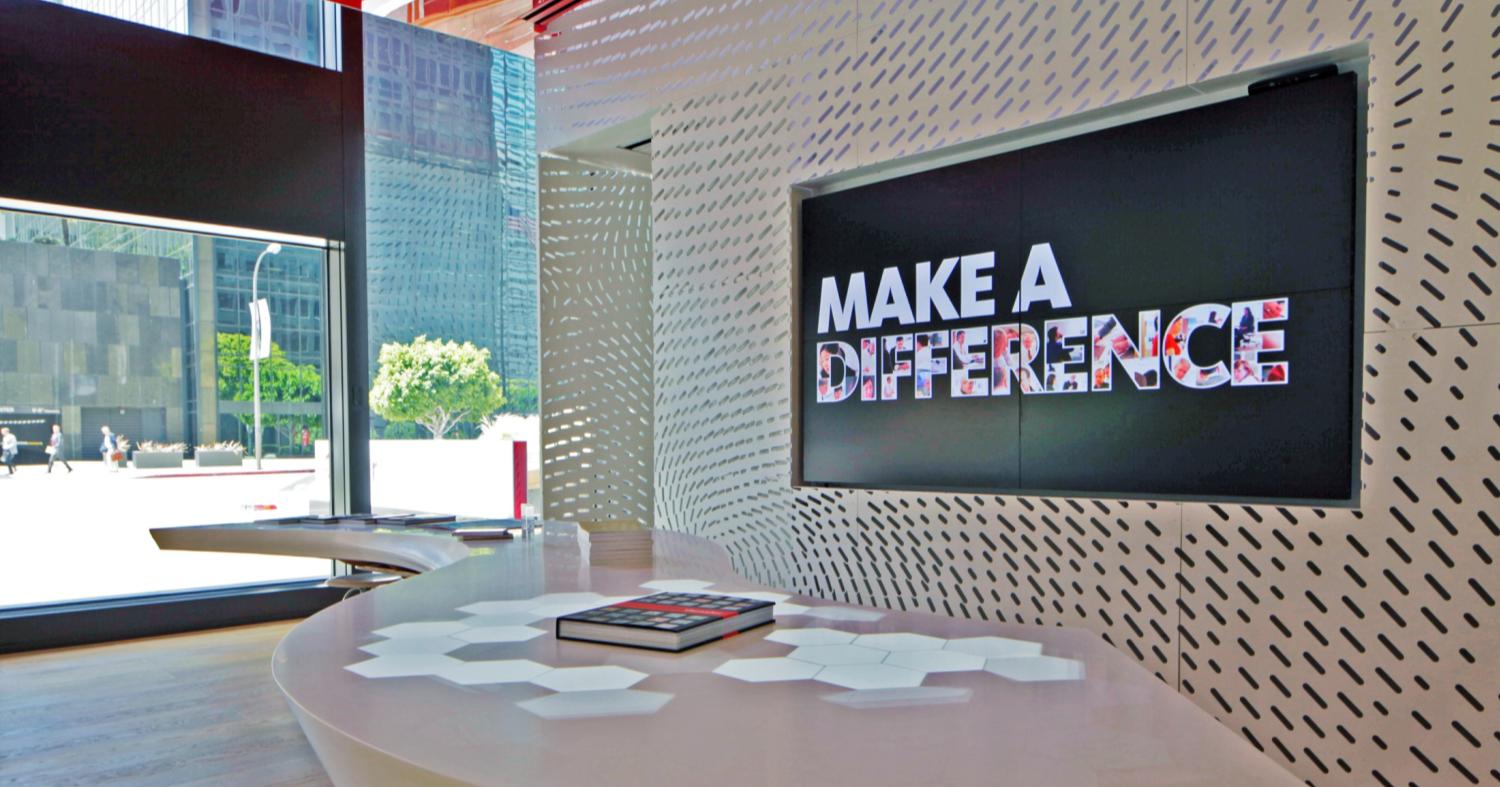 Corporate
Gensler—Los Angeles, CA
View Case Study
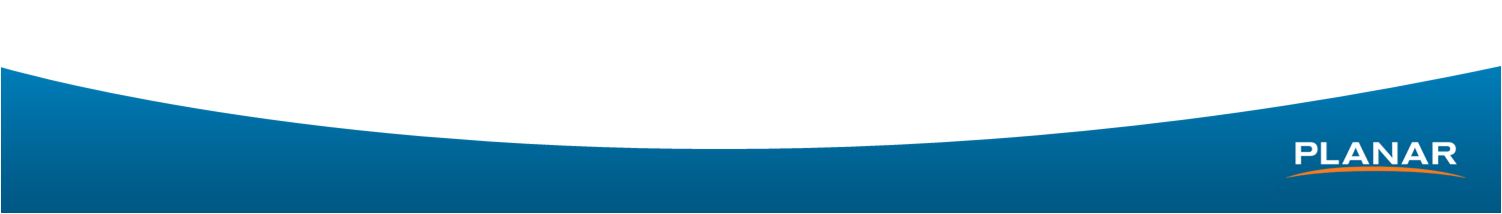 23
Confidential | Planar Systems
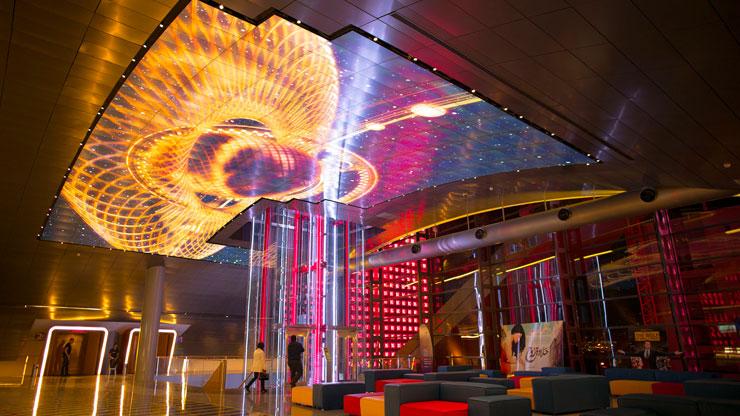 Architecture/Public Venue
CinemaCity—Beirut, Lebanon
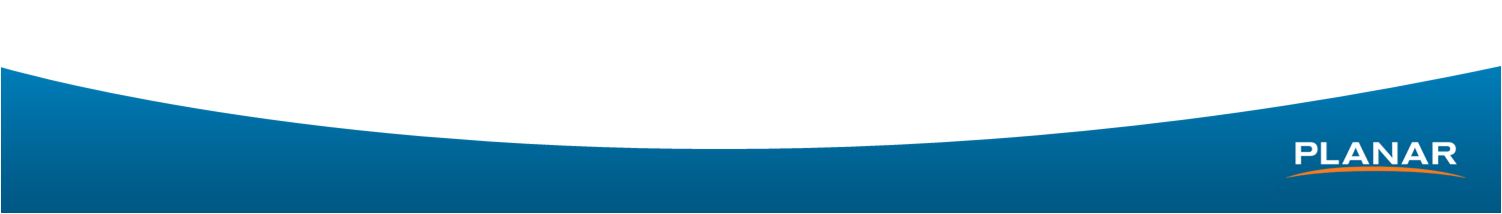 24
Confidential | Planar Systems
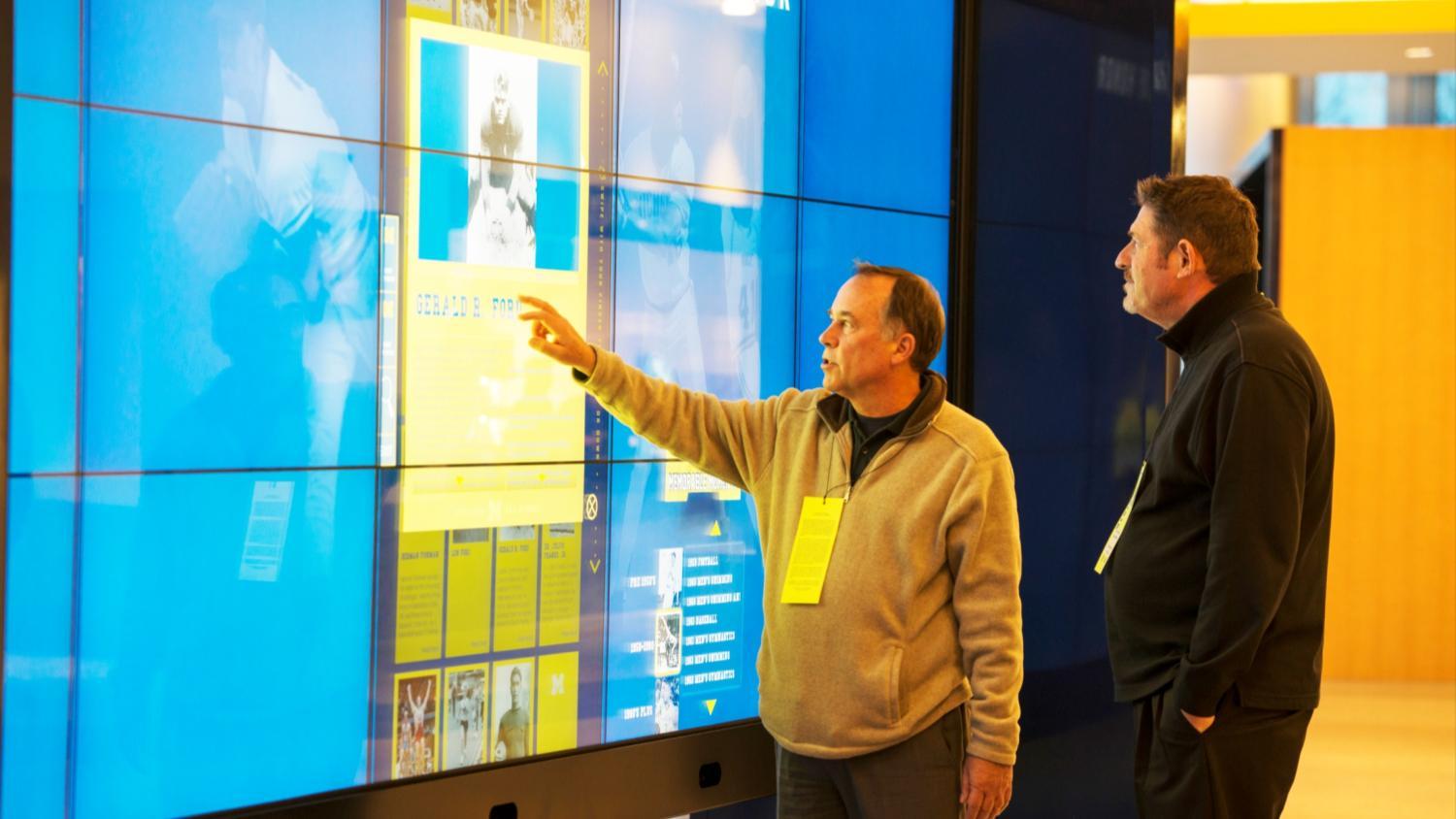 Sports Venue/Higher Education
University of Michigan Crisler Center
View Case Study
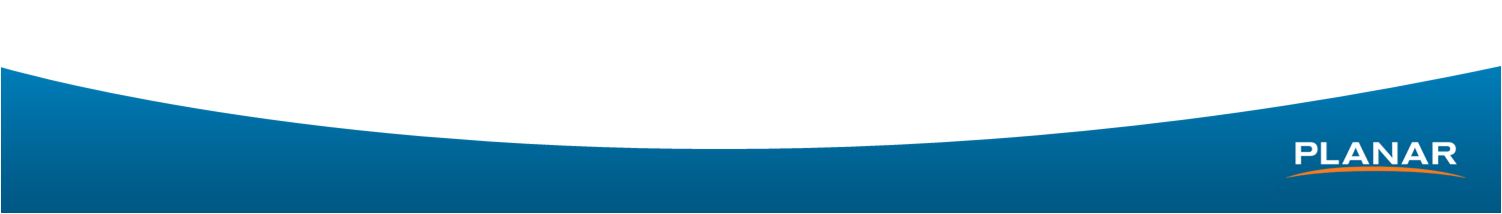 25
Confidential | Planar Systems
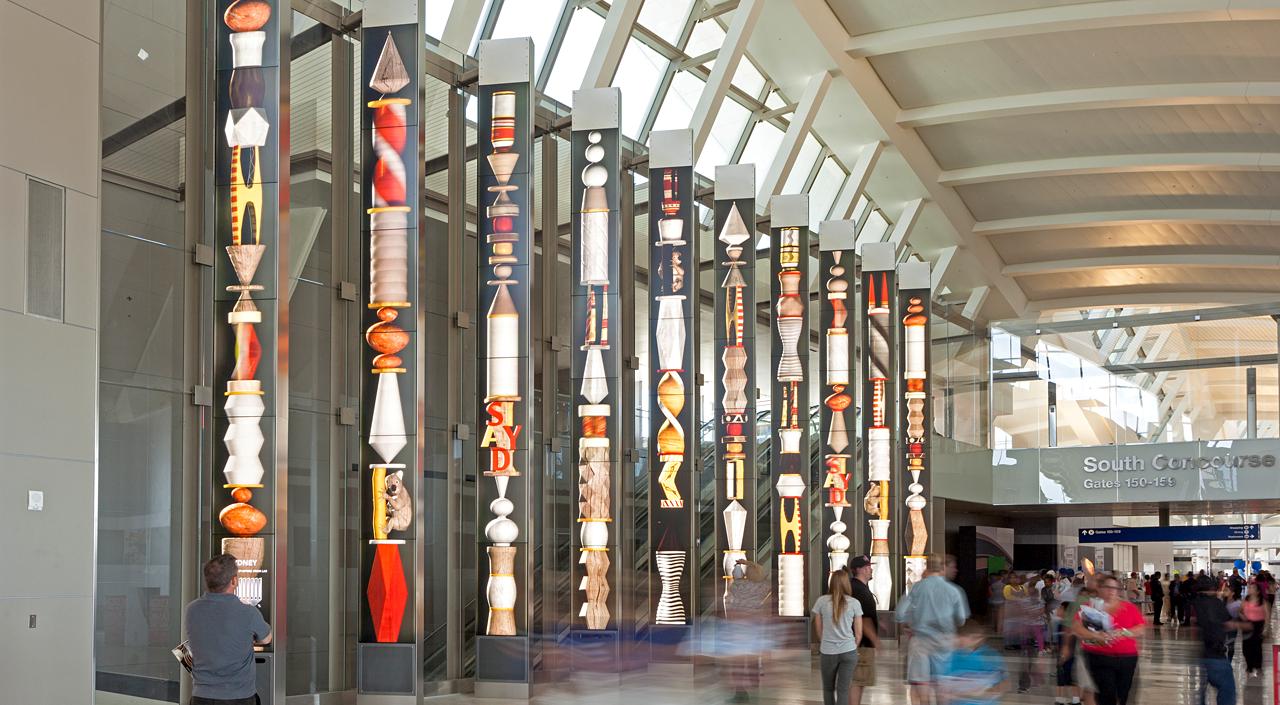 Transportation
LAX Airport—Los Angeles, CA
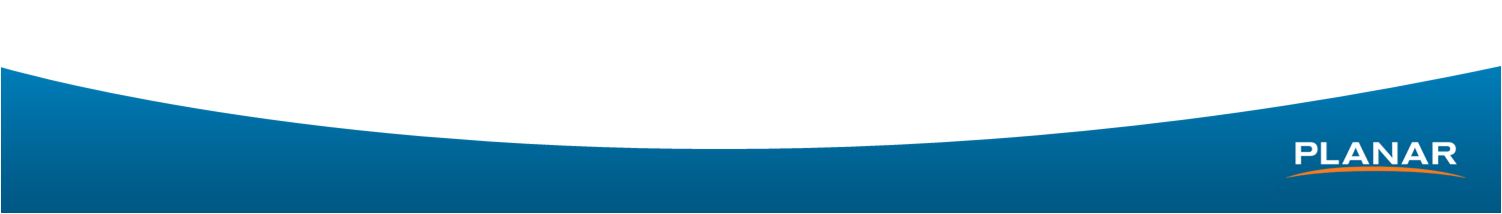 26
Confidential | Planar Systems
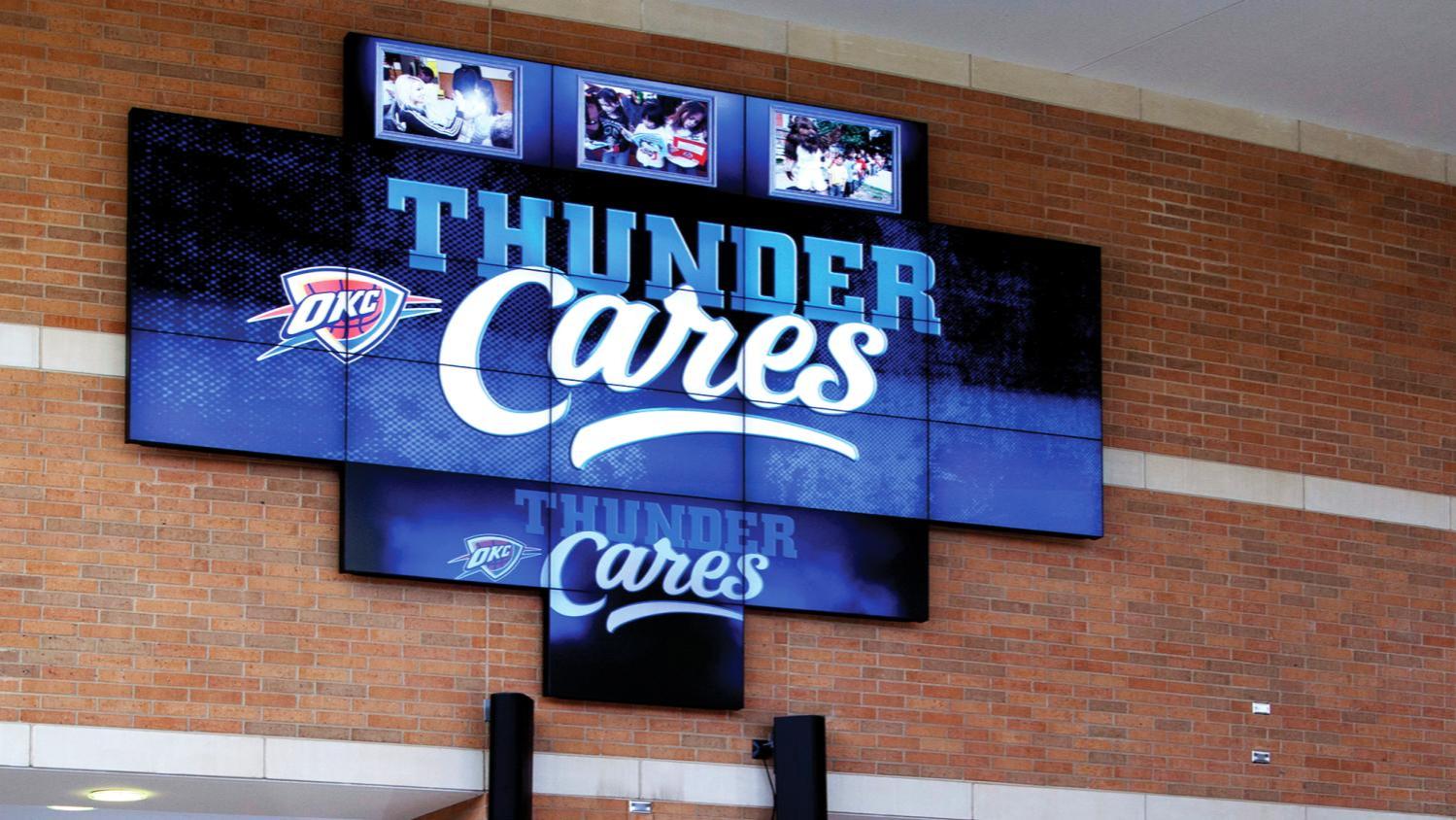 Sports Venue
Chesapeake Energy Arena
Home of the NBA’s Oklahoma City Thunder
View Case Study
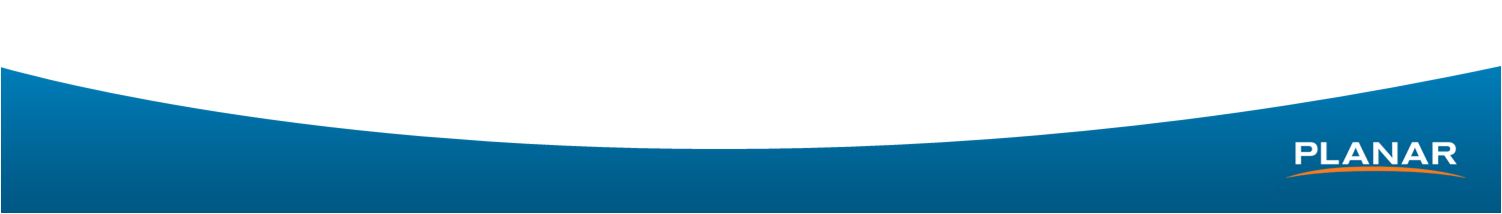 27
Confidential | Planar Systems
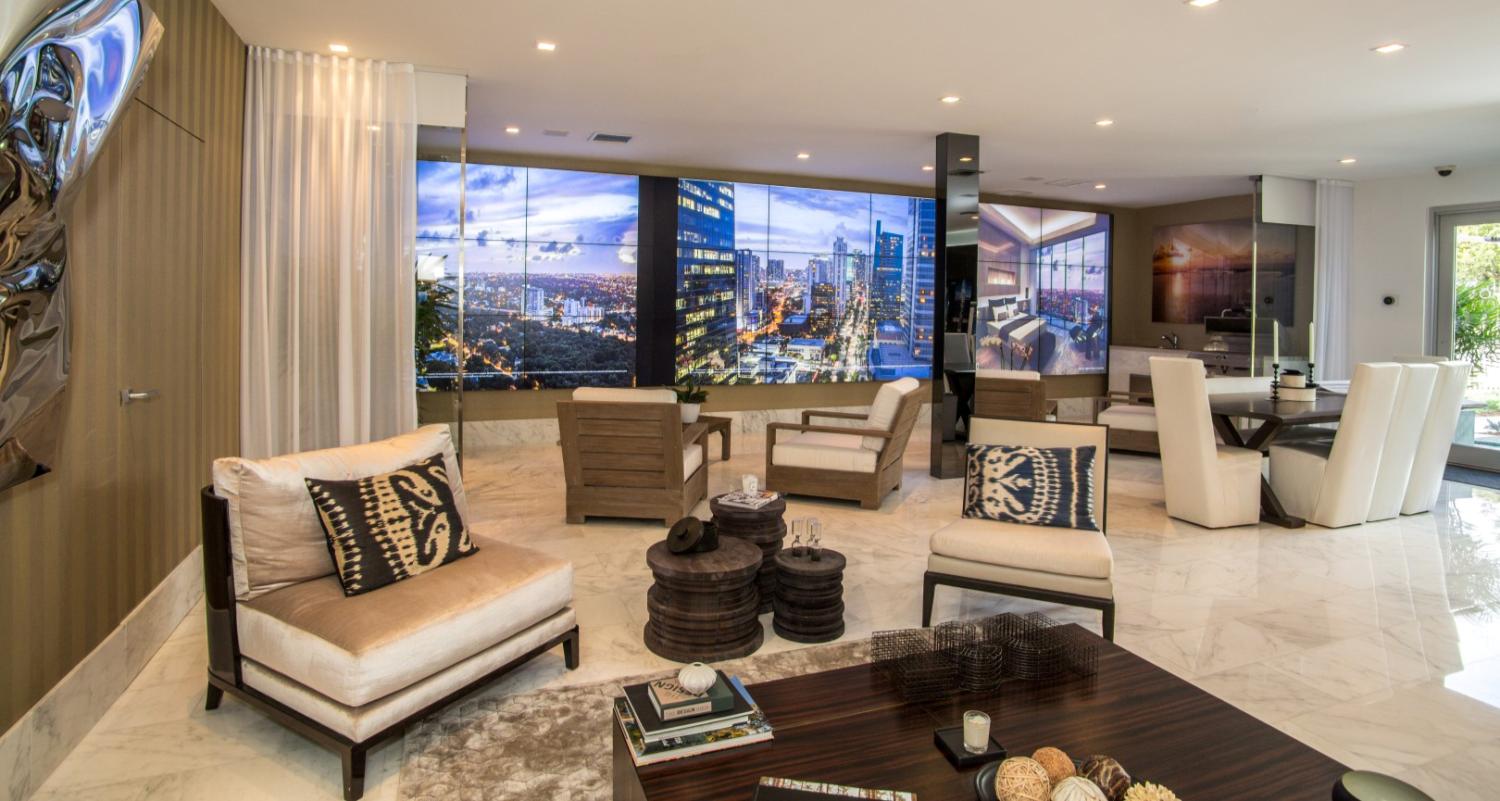 Corporate
Property Management Group—Miami, FL
View Case Study
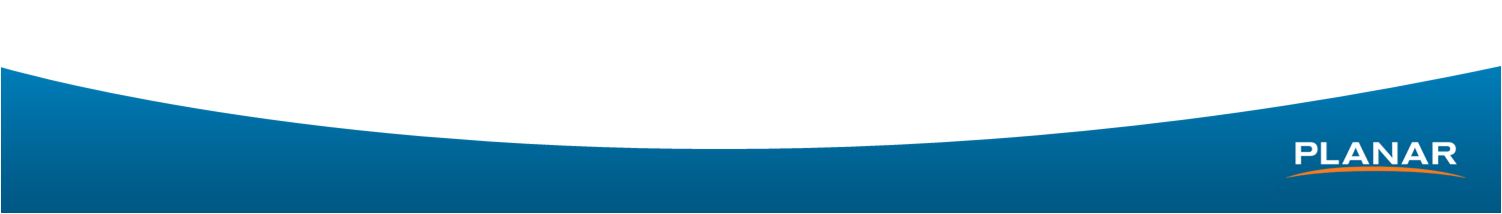 28
Confidential | Planar Systems
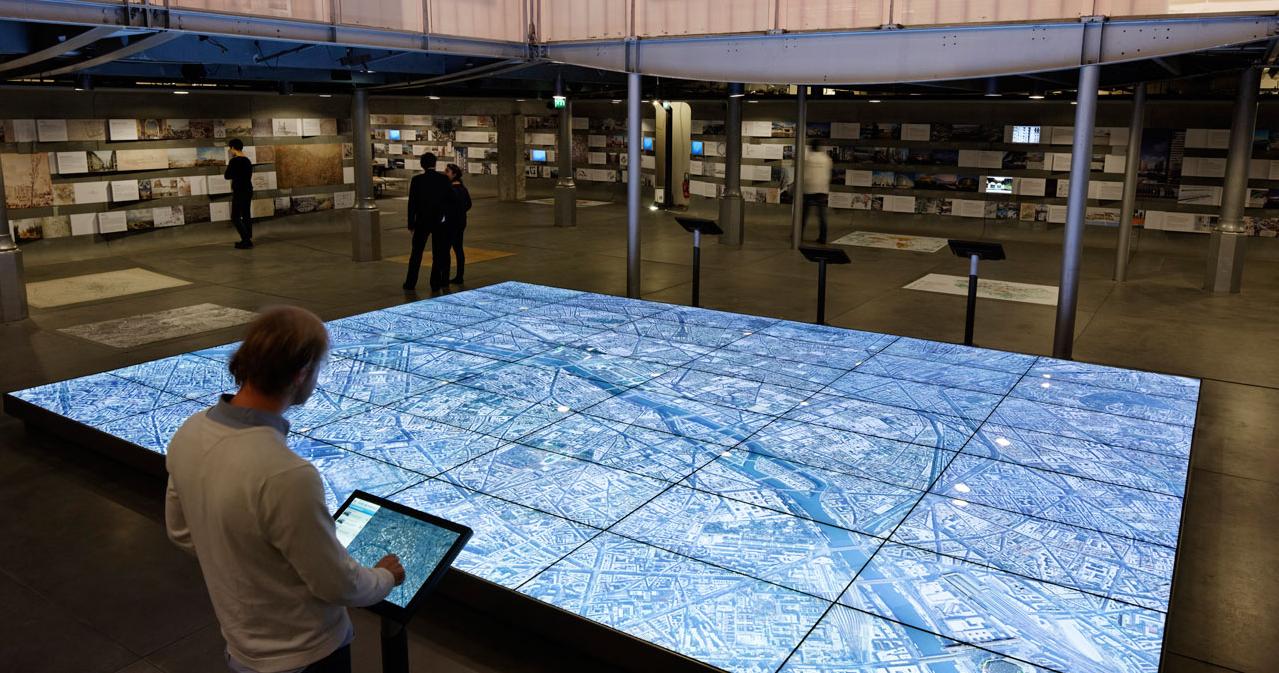 Museum
Pavillon De L’ Arsenal—Paris, France
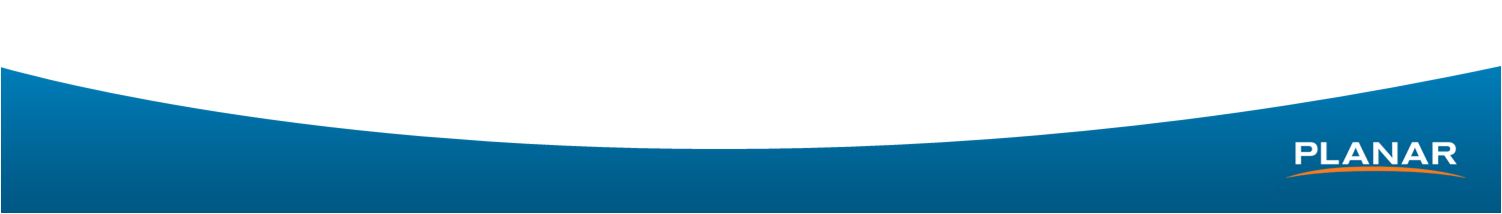 29
Confidential | Planar Systems
29
Confidential | Planar Systems
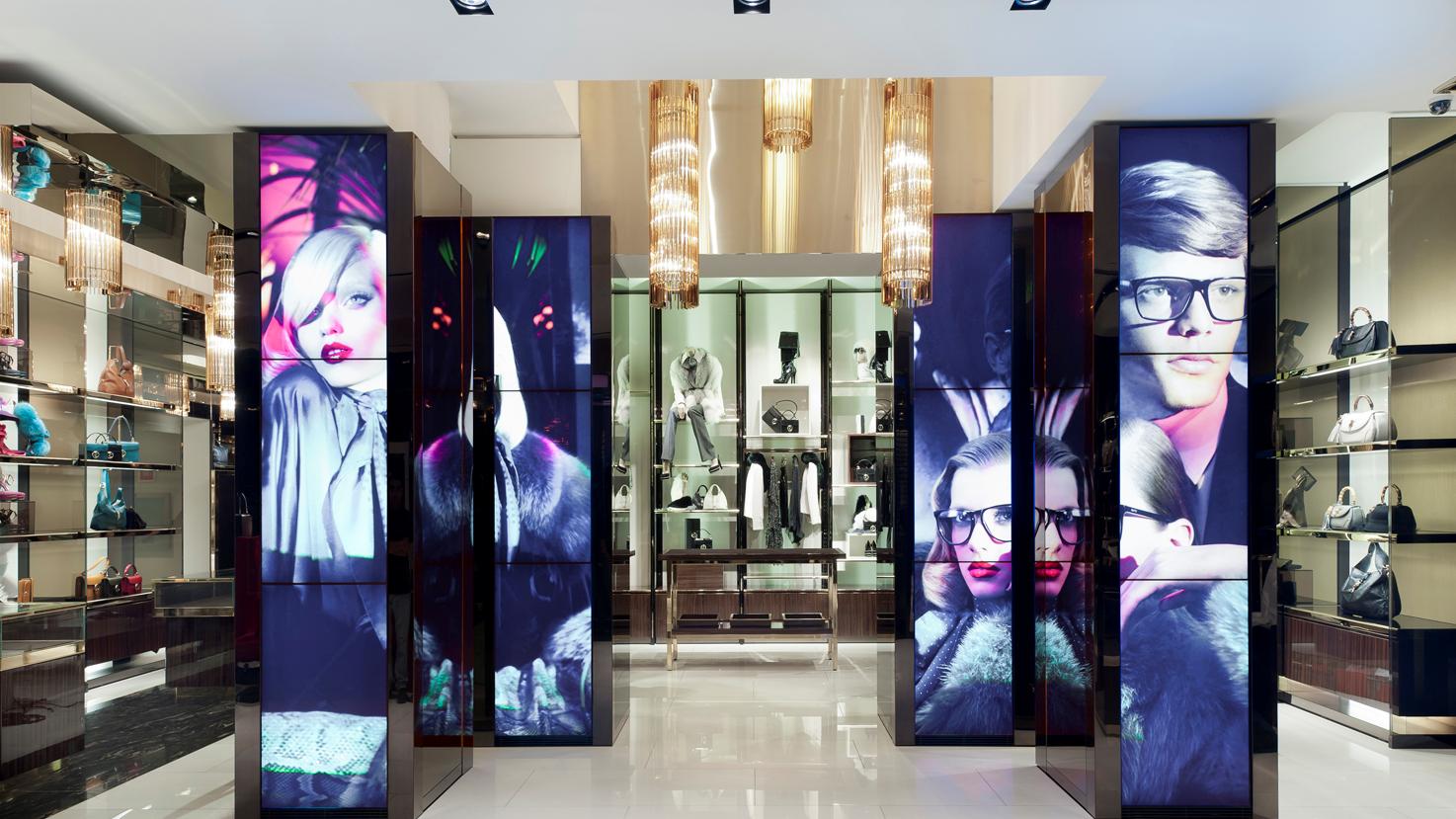 Retail
Gucci Flagship Store—Milan, Italy
View Case Study
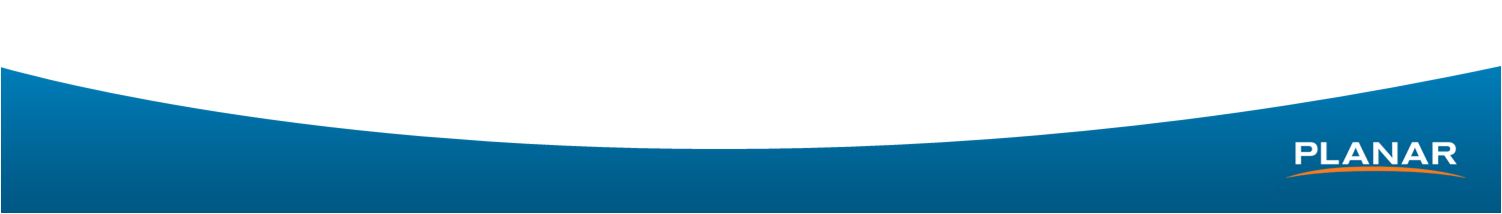 30
Confidential | Planar Systems
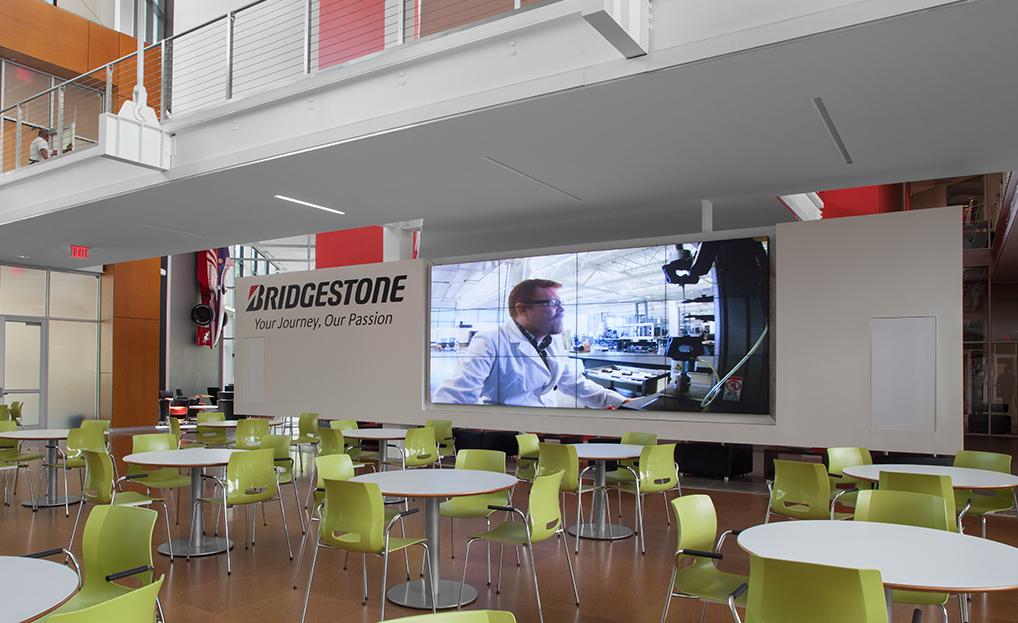 Corporate
Bridgestone Tires
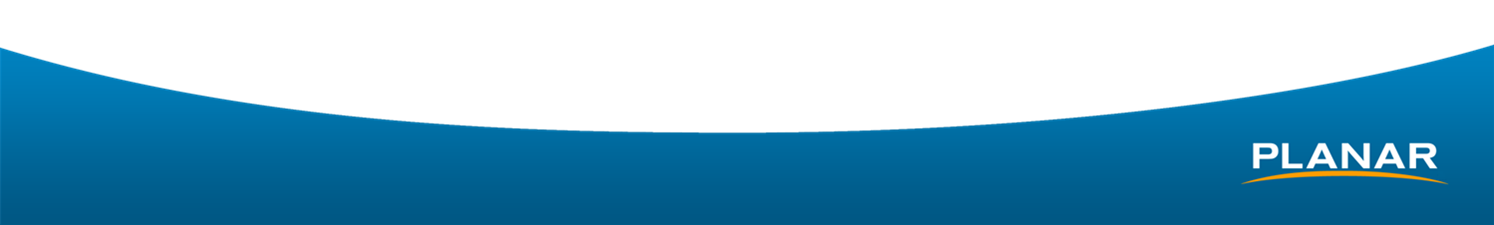 31
Confidential | Planar Systems
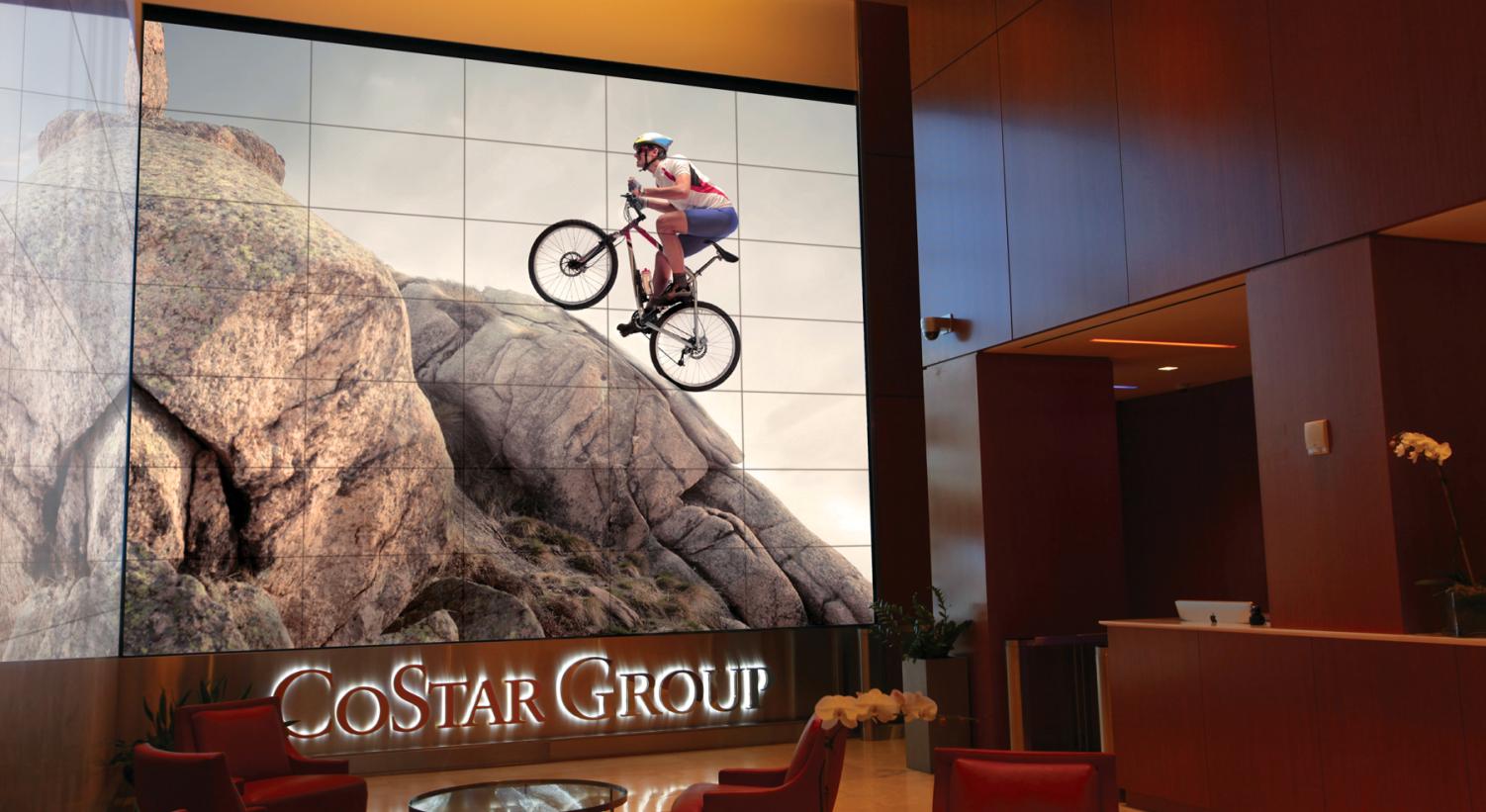 Corporate Lobby
CoStar Group—Washington D.C., USA
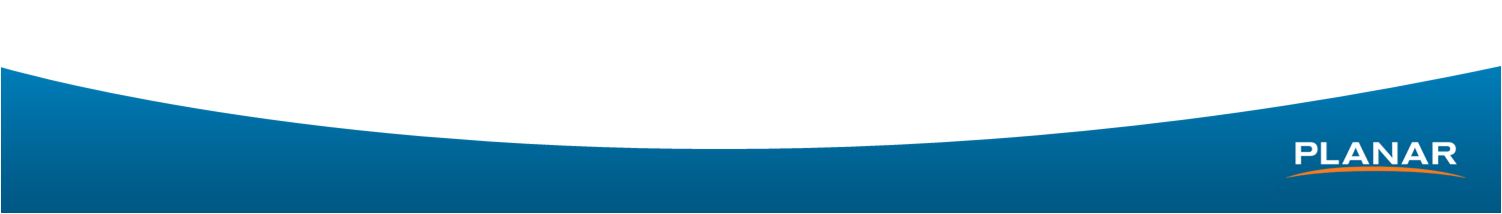 32
Confidential | Planar Systems
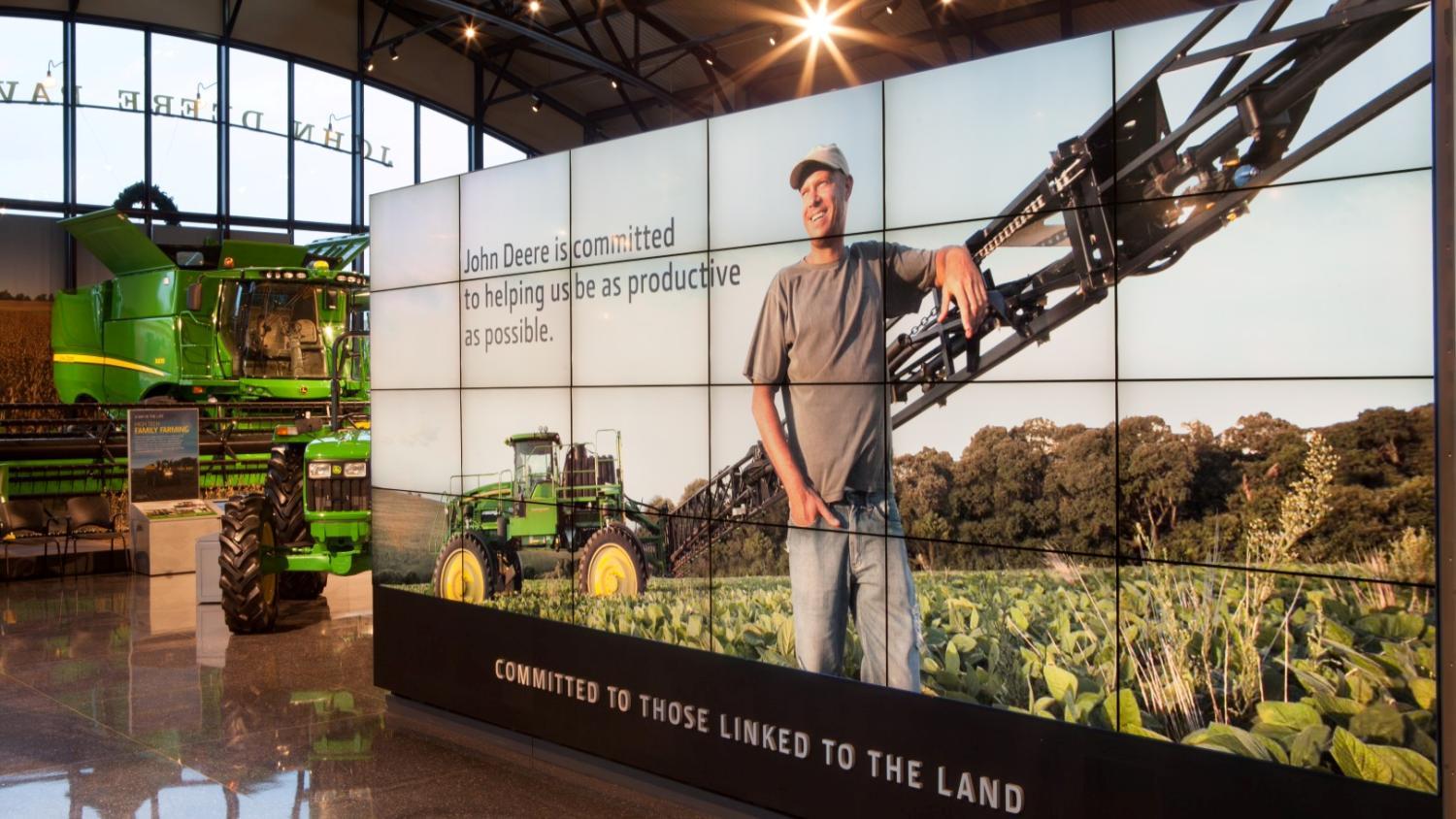 Museum
John Deere Pavilion—Moline, IL
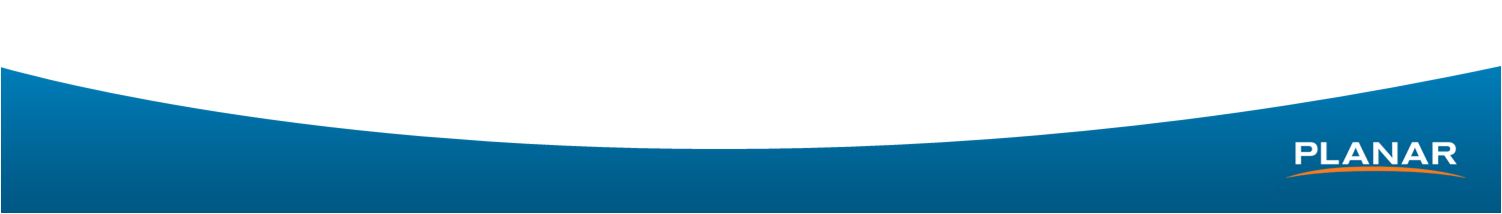 33
33
Confidential | Planar Systems
Confidential | Planar Systems
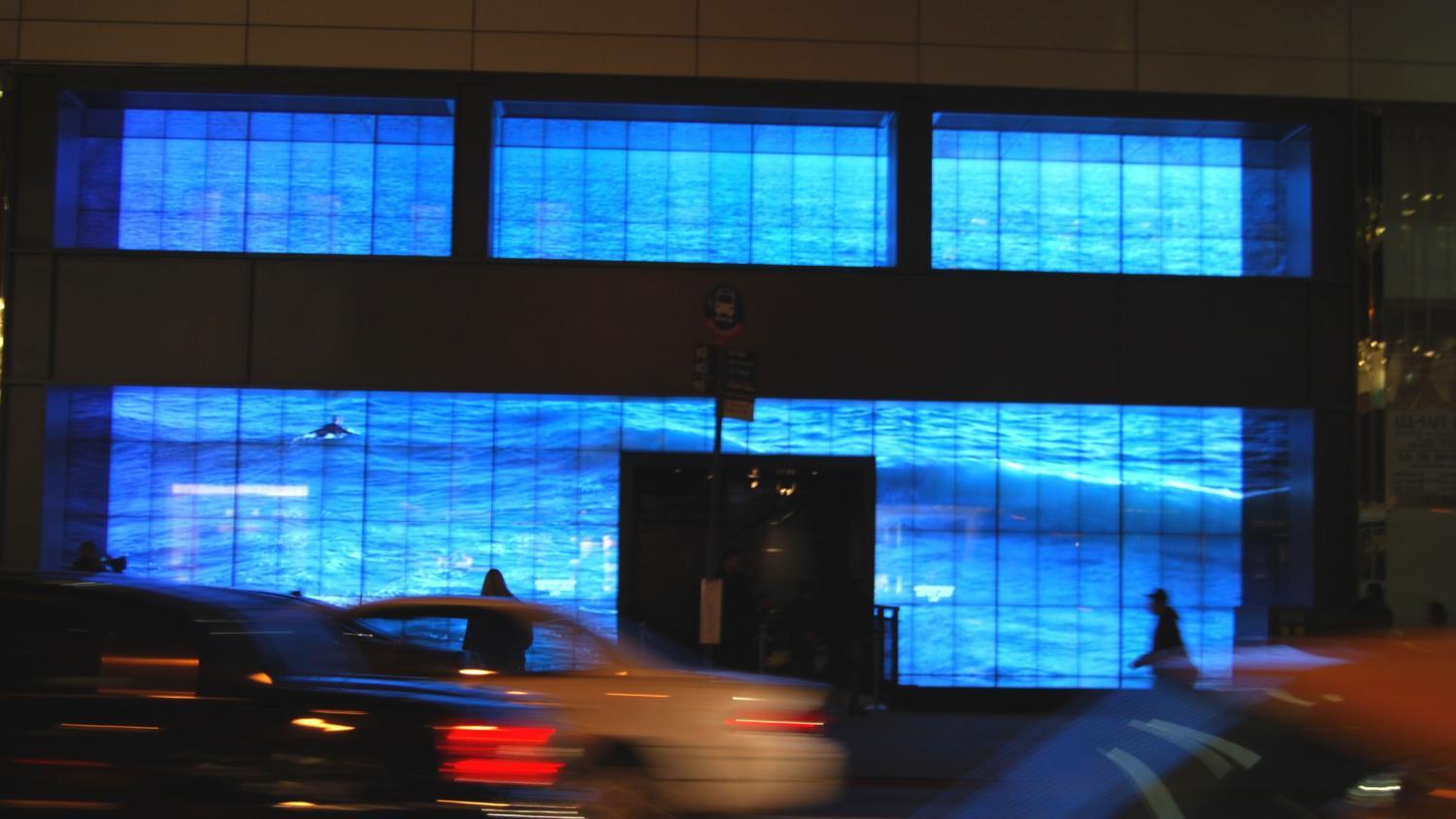 Touch screen MonitorsPacific Eye Clinic, Beaverton, OR
RetailHollister Co—New York, NY
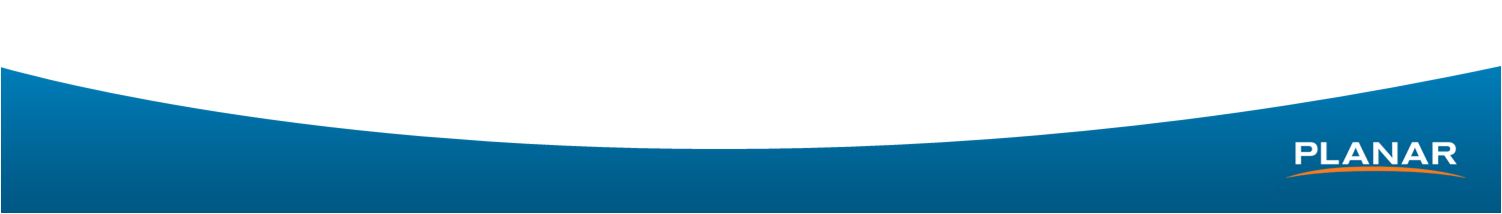 34
34
Confidential | Planar Systems
Confidential | Planar Systems
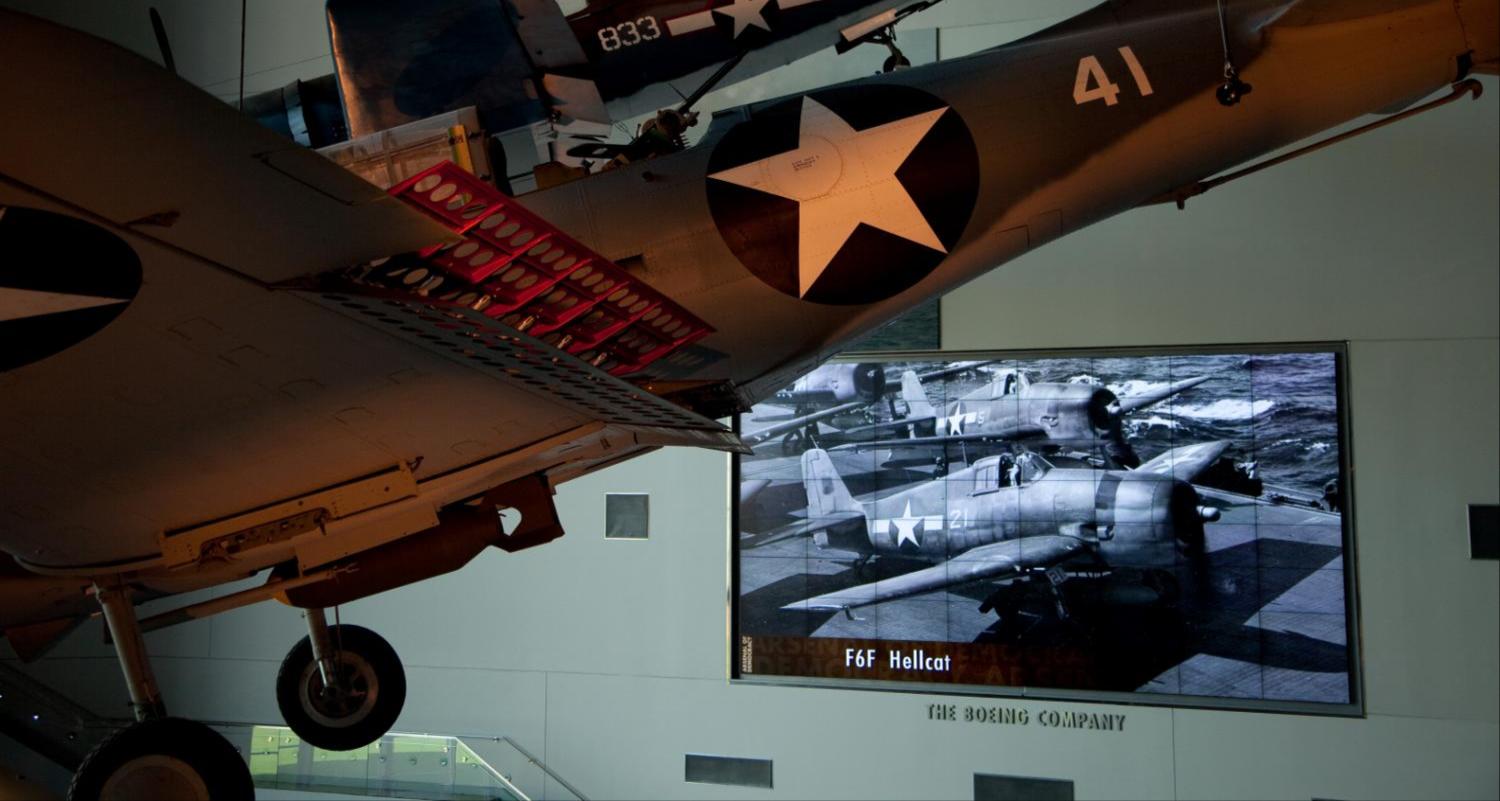 MuseumThe National WWII Museum—New Orleans, LA
View Case Study
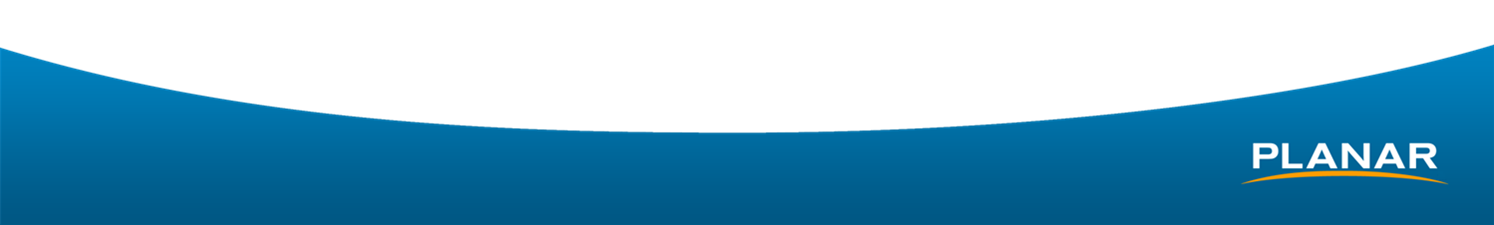 35
Confidential | Planar Systems
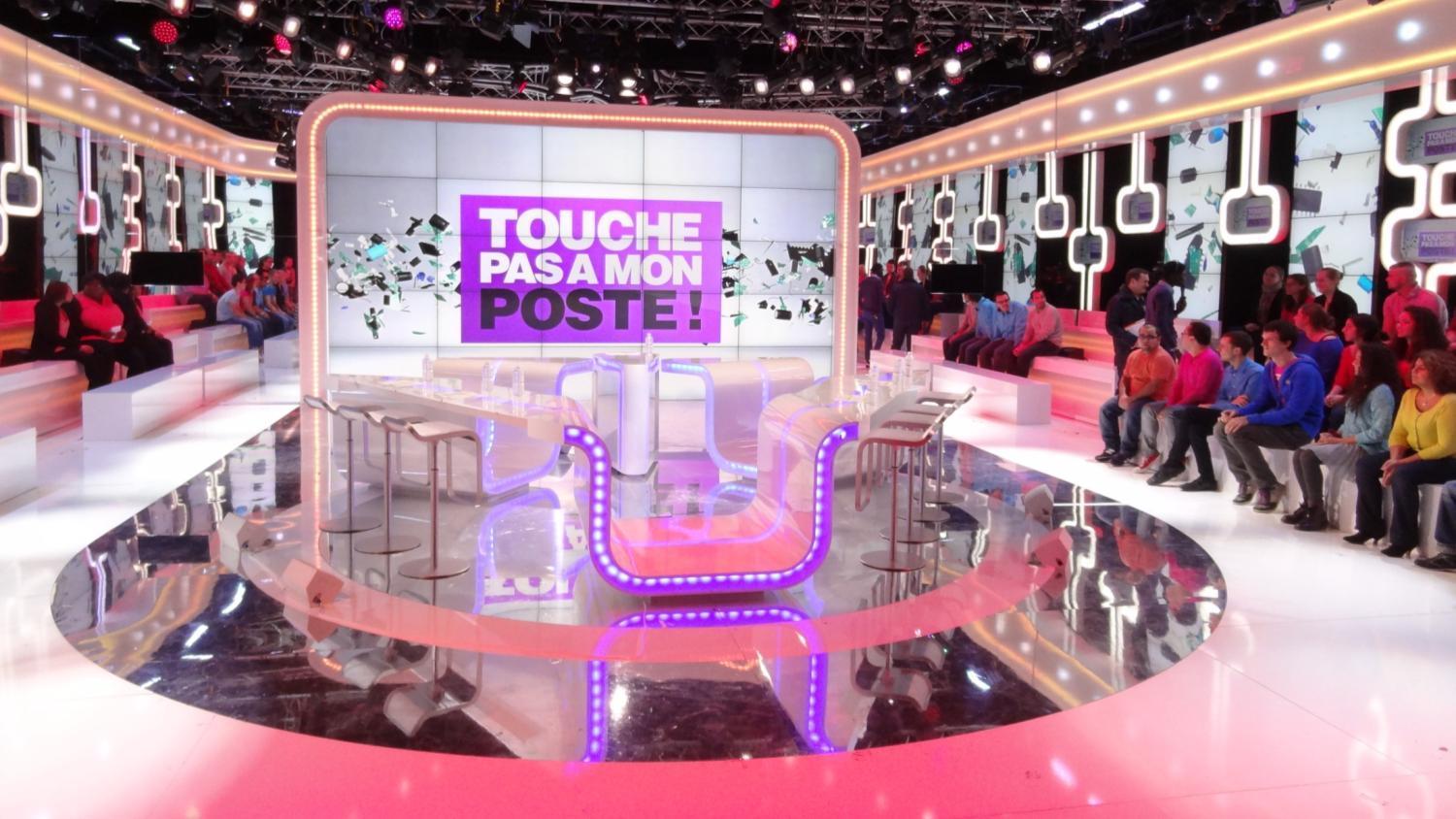 BroadcastCanal+Group—Issy-les-Moulineaux France
View Case Study
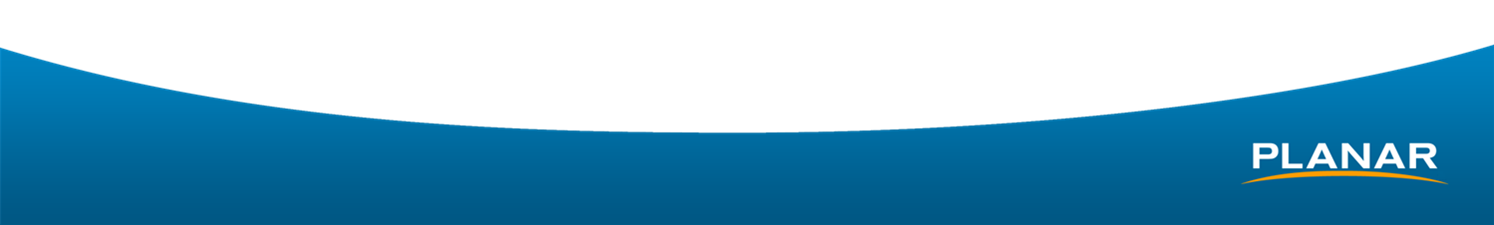 36
Confidential | Planar Systems
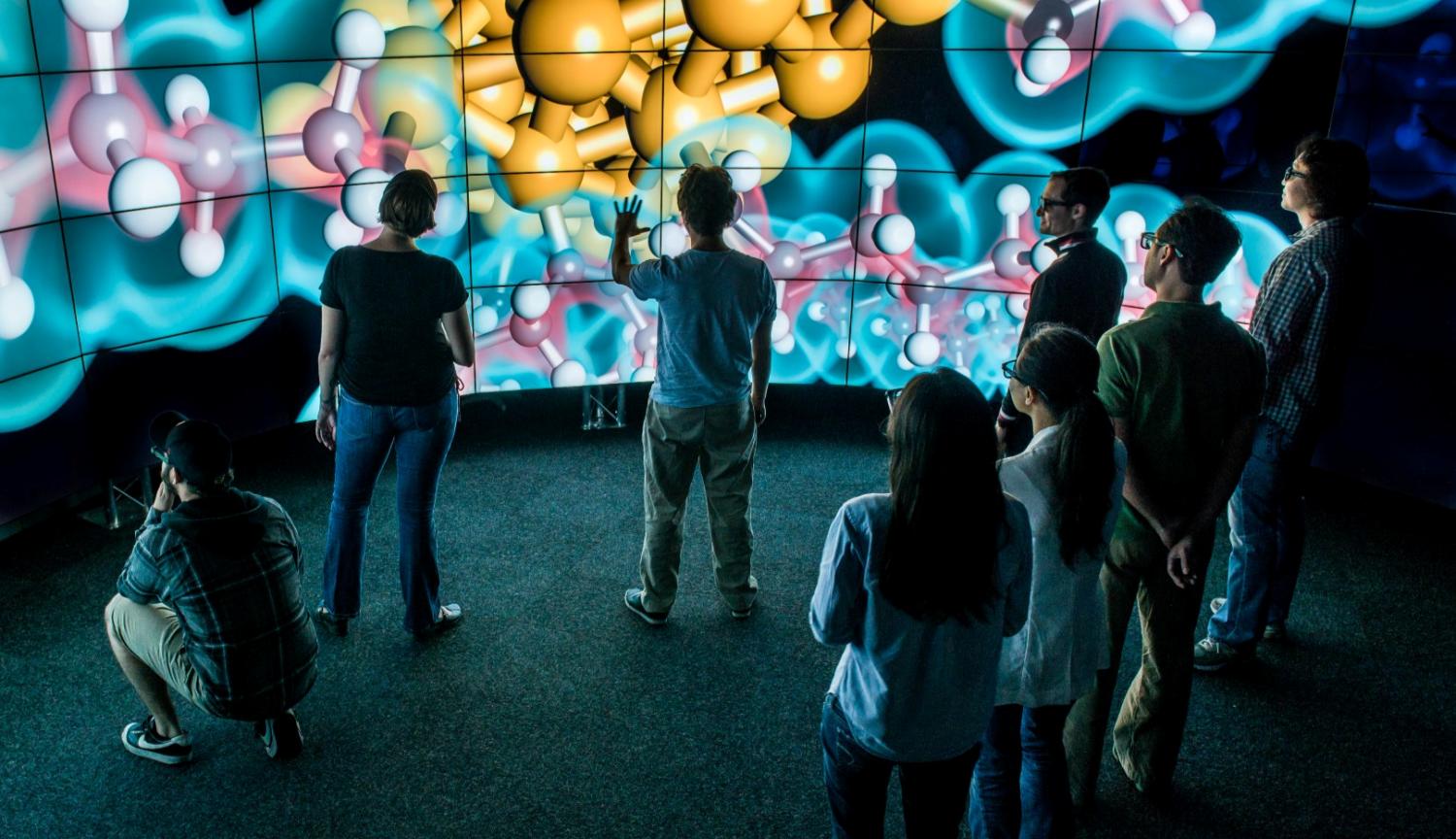 Higher Education/Simulation
University of Illinois Chicago Electronic Visualization Lab (EVL)
View Case Study
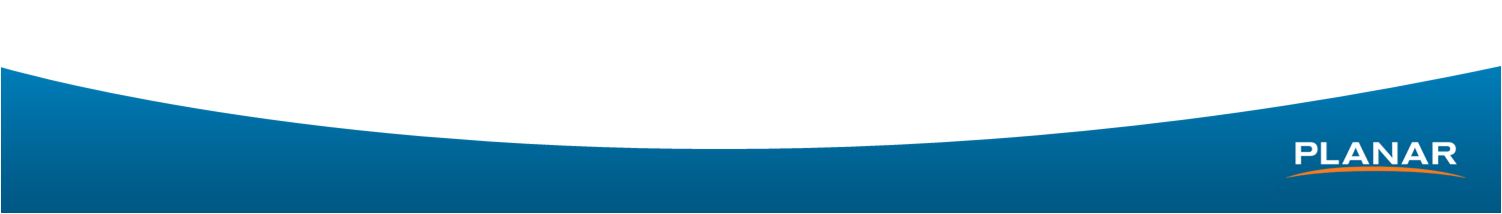 37
Confidential | Planar Systems
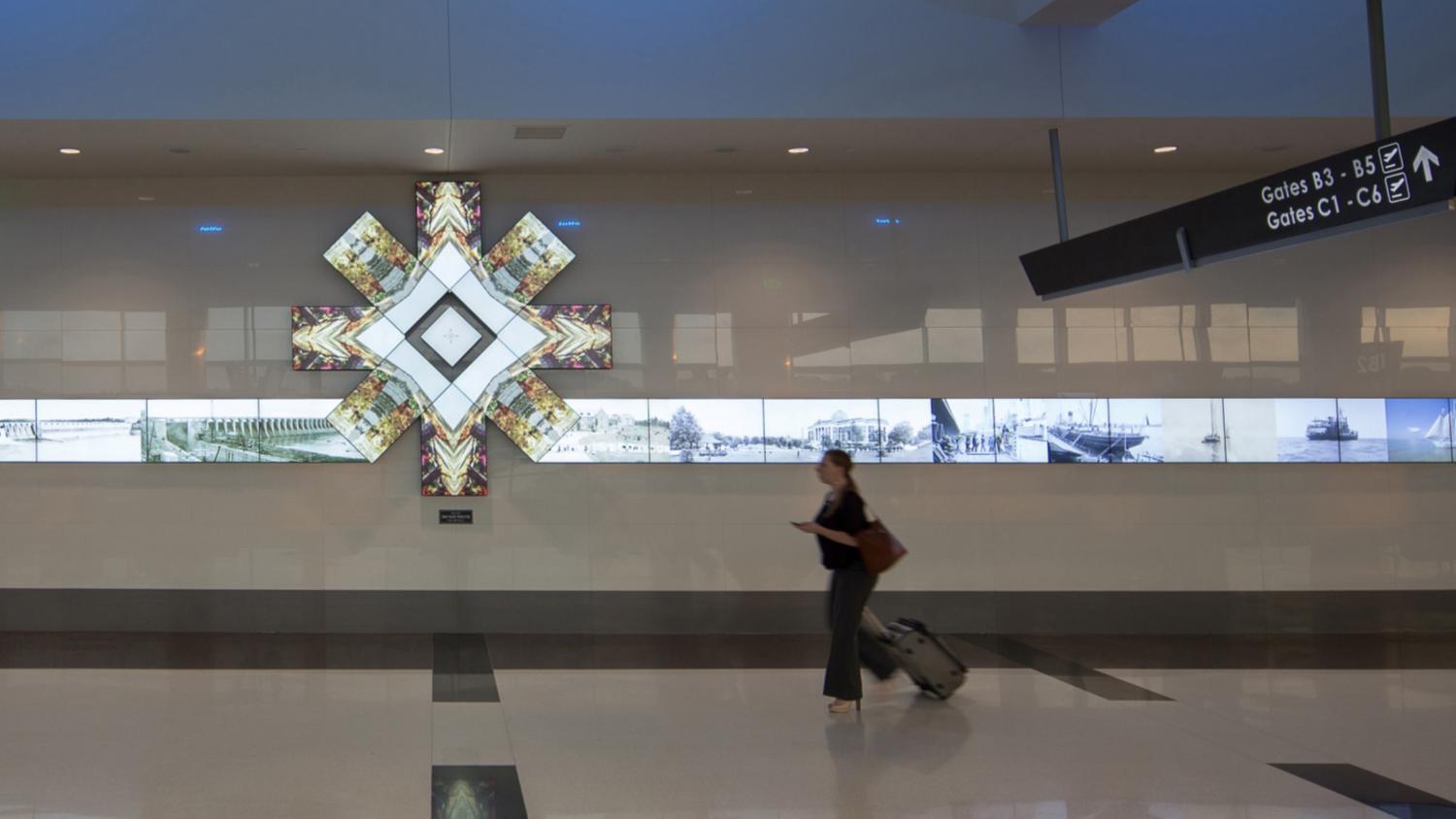 TransportationBirmingham Airport—Birmingham, Alabama
View Case Study
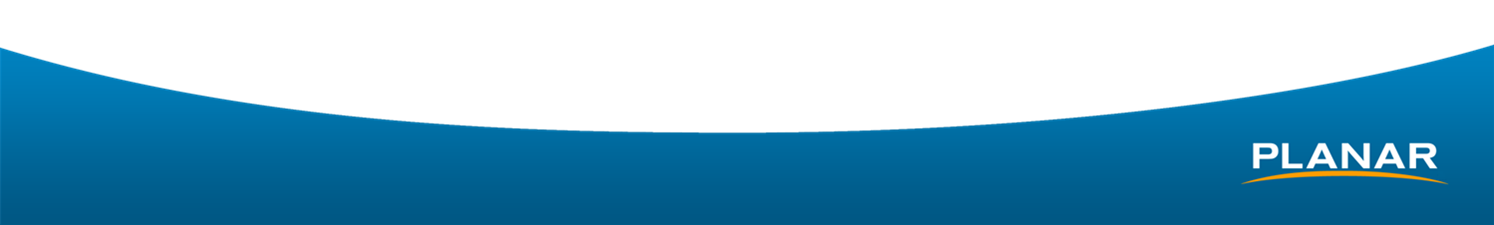 38
Confidential | Planar Systems
Clarity Matrix G2Product Details
Clarity Matrix G2
Product Naming
40
Confidential | Planar Systems
Clarity™ Matrix G2 Overview
Clarity Matrix G2
Product Models
41
Confidential | Planar Systems
Clarity™ Matrix G2 Overview
Planar LCD Video Wall Line-up
Matrix HX
Video Wall Monitor
400 nits
Big Picture 10x10
Tiling mount
PS5580
Matrix
MXHD-U
Matrix  MXHD-S
High Brightness
60” 1,900 nits
AP / LED™
Matrix Architecture
EasyAxis™ Mount
Next Generation 
High Performance
46” & 55” 800 nits
G2 Architecture
EasyAxis™ Mount
ADA Compliant
3.7 mm tiled bezel width
Extended distance  up to 500 Ft.
Matrix
LXHD-U
Matrix  LXHD-S
High Performance
46” & 55” 800 nits
G2 Architecture
EasyAxis™ Mount
ADA Compliant
5.5 tiled bezel width
Extended distance  up to 500 Ft.
Matrix 3D
Next Generation
Standard Performance
46” & 55” 500 nits
G2 Architecture
EasyAxis™ Mount
ADA Compliant
3.7 mm tiled bezel width
Extended distance  up to 500 Ft.
Standard Performance
46” & 55” 500 nits
G2 Architecture
EasyAxis™ Mount
5.5 tiled bezel width
3D Video Wall
46” WXGA 
450 nits
G2 Architecture
Clarity™ Matrix G2 Overview
42
Confidential | Planar Systems
[Speaker Notes: MX55HDU
-3.9mm
-ADA Compliant
HX60 Maintains the Matrix 1 architecture
800 Nits for MX
LX Modules are changing
- 500 Nits for LX
Increased Depth (4.6”)
20% lower power consumption
Matrix 3D 46”
PS5580]
Clarity Matrix G2
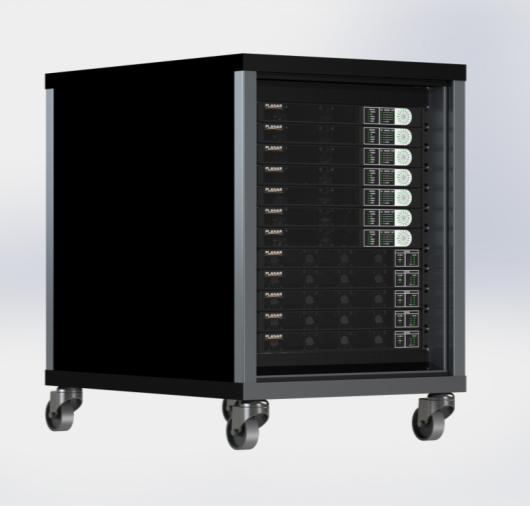 Off-Board Electronics Architecture
Benefits of Off-Board Electronics
Removes heat, weight, depth, noise, and points of failure from the video wall
Rack can be co-located with sources and processing for convenient cabling, security and climate control
Maintenance is easy to access and does not interfere with video wall
Redundant power supply option maintains operation in the case of a power supply failure
Clarity™ Matrix G2 Overview
43
© 2014 Planar Systems, Inc.
Clarity Matrix G2
Standard cable lengths: 200 ft./ 60 m
Longer distance option: 500 ft./ 150 m
Built-in IR remote extension
Quad Controller Module
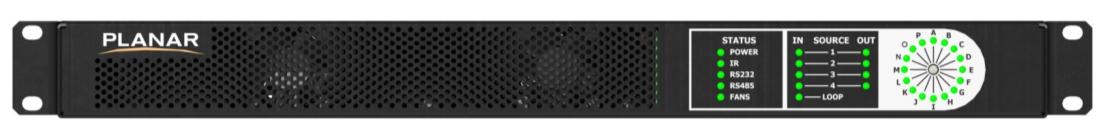 1 RU
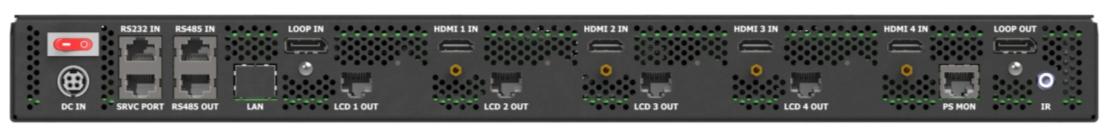 44
Confidential | Planar Systems
Clarity™ Matrix G2 Overview
Clarity Matrix G2
Image Processing
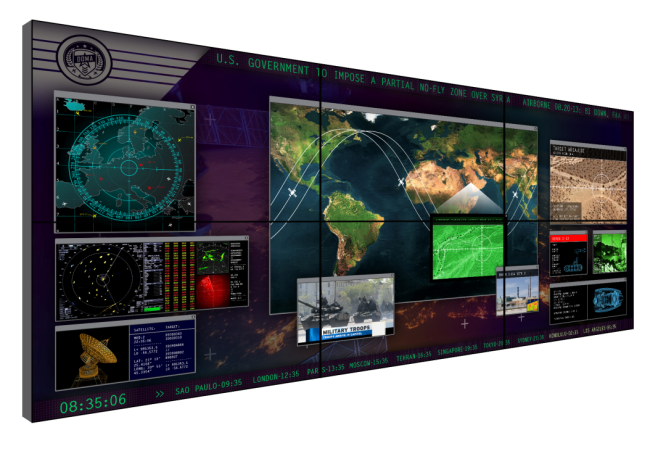 Supports a Wide Range of Processing Options
Clarity Matrix Big Picture Plus processing
Clarity Visual Control Station (VCS)
Indisys™ image processing support
Support for all leading image processors and digital signage solutions via HDMI, DVI, DisplayPort inputs
45
© 2014 Planar Systems, Inc.
Clarity™ Matrix G2 Channel Webinar 3-20-14
Clarity Matrix G2
Power Supply Module
Supported cable lengths of 500 ft./ 150 m
Redundant power supply option
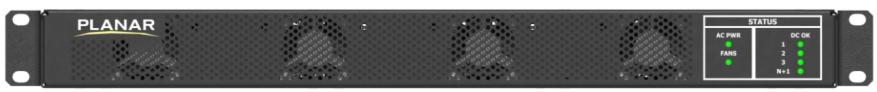 1 RU
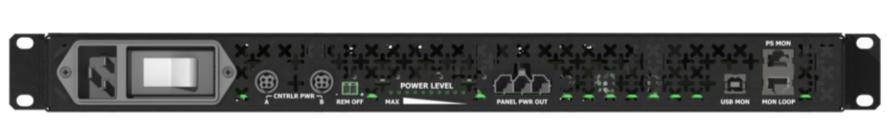 46
Confidential | Planar Systems
Clarity™ Matrix G2 Overview
Clarity Matrix G2
Supported Cable Lengths
Standard length 200 ft / 61 m
Third partyextenders
Extended length
500 ft / 150m
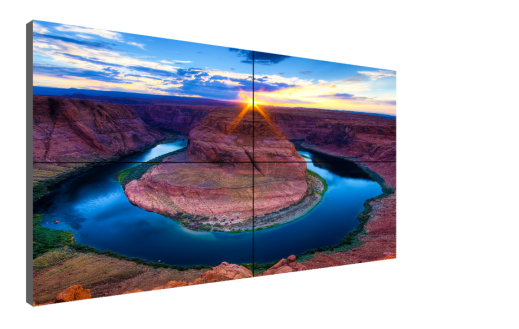 Cat 6 Cable Lengths
Bulk cables and connectors support field-terminated lengths
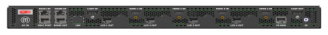 25 ft/7.6 m
25 ft/7.6 m
100 ft/30.4m
100 ft/30.4m
50 ft/15.2 m
50 ft/15.2 m
75 ft/22.8 m
75 ft/22.8 m
200 ft/60m
Standard configuration support – 500 ft / 152 m
Clarity Matrix G2 Power Supply Module
Clarity Matrix G2Quad Controller Module
Power Cable Lengths
Bulk cables and connectors support field-terminated lengths
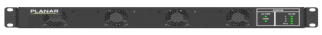 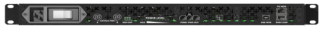 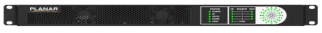 200 ft/60m
47
Clarity™ Matrix G2 Overview
Clarity Matrix G2
Reduced Cables to the Wall
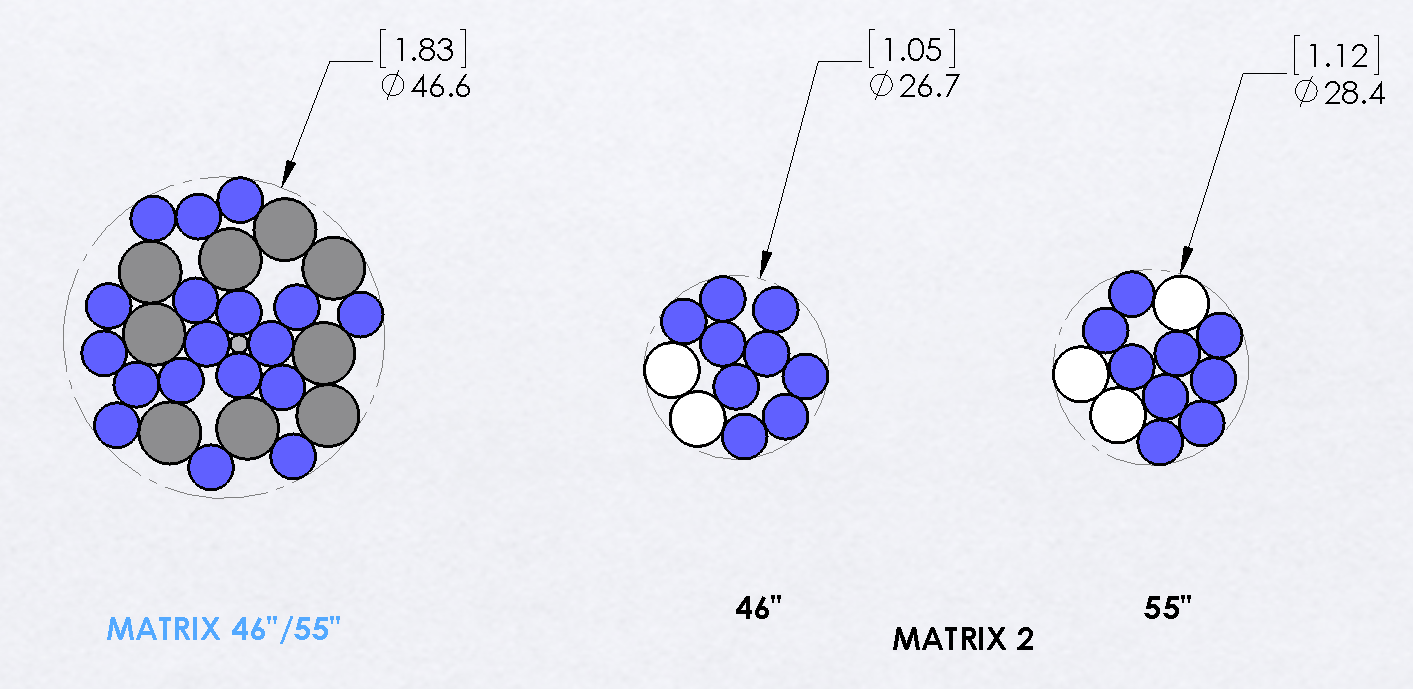 48
Confidential | Planar Systems
Clarity™ Matrix G2 Overview
Clarity Matrix G2
Firmware
10-Bit data path
Wallnet support (SNMP)
Ambient light sensor
49
Confidential | Planar Systems
Clarity™ Matrix G2 Overview
Clarity Matrix G2
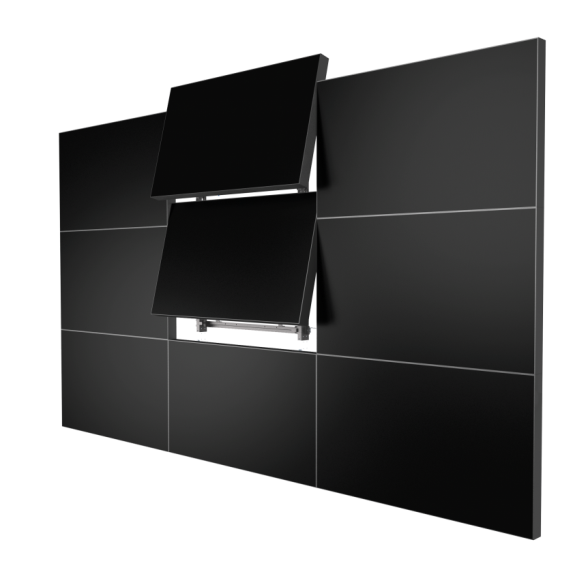 Mounting System
EasyAxis™ Mounting System includes added robustness and improved cable access
Reduced space requirements above the panel for service position
Attachment points maintain position of previous EasyAxis mount
Now supports optional VESA mounting
50
Confidential | Planar Systems
Clarity™ Matrix G2 Overview
Clarity Matrix G2options & accessories
Clarity Matrix G2
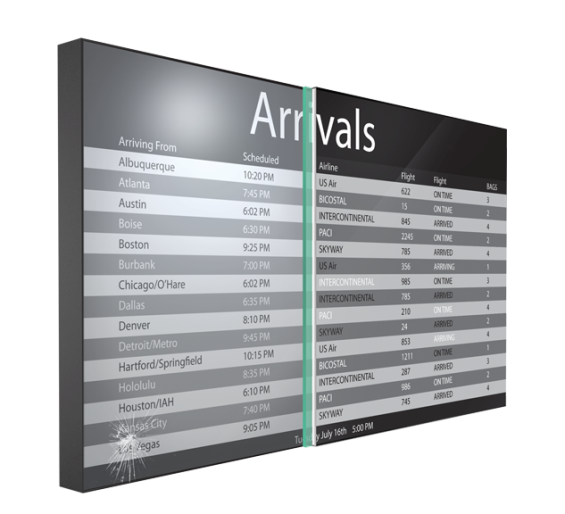 Extended Ruggedness & Optics (ERO)
The ERO™ Advantage
Added protection and durability
Improved contrast, clarity and legibility
Keeps out dust and moisture
Reduced glare and parallax error
Modular touch surface
Clarity™ Matrix G2 Overview
52
© 2014 Planar Systems, Inc.
Clarity Matrix G2
MultiTouch
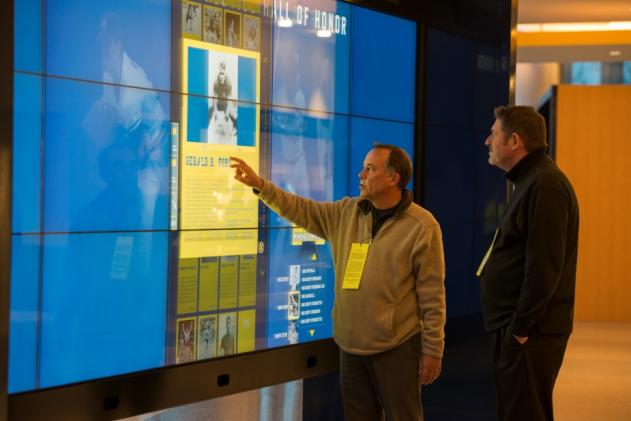 Interactive LCD Video Wall
Up to 32 simultaneous touch points
Allows multiple people to interact without affecting each other
Pinpoint touch accuracy
Capable of wall sizes up to 300” diagonal
Modular protective touch surface with ERO™
Available in 46” or 55” in 1920x1080 resolution
Clarity™ Matrix G2 Overview
53
© 2014 Planar Systems, Inc.
Clarity Matrix G2
3D LCD Video Wall
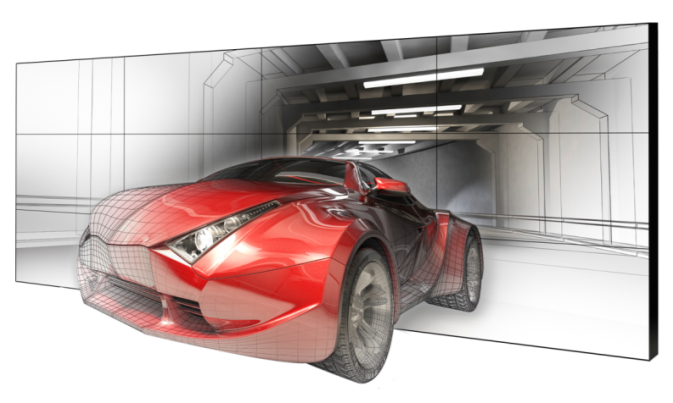 Large Format Professional 3D Visualization
Flicker-free, think profile stereoscopic display
3D optical system with passive glasses
Wide viewing angles for multiple users
Excellent brightness and contrast
Off-board electronics architecture
Spectacular 3D and 2D viewing experience
Available in 46” with 1366x768 resolution
Clarity™ Matrix G2 Overview
54
© 2014 Planar Systems, Inc.
Clarity Matrix G2
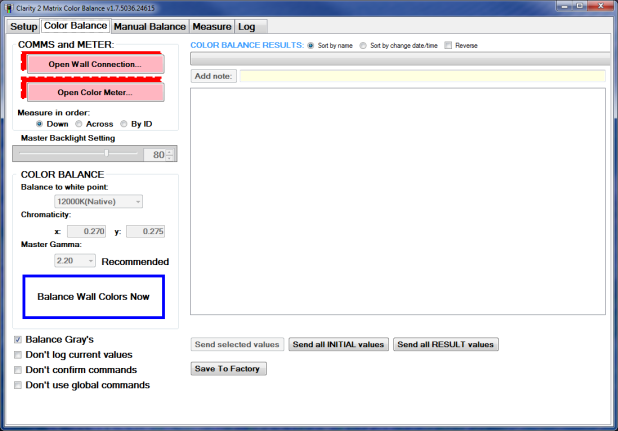 Accessories
Cat6 Cables: 25, 50, 75, 100 ft.
DC Power Cable (Plenum Rated): 8, 25, 50, 75, 100 ft.
Bulk cables, connectors, tools
Redundant power supply option
Floor stands
Edge trim
Color Balance Tool
Stud adapter bracket
Integrated WallNet
Matrix MultiTouch
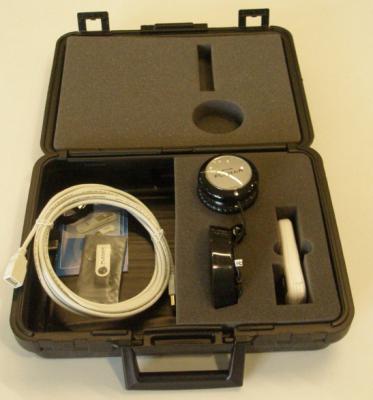 Clarity™ Matrix G2 Overview
55
© 2014 Planar Systems, Inc.
What’s New with Clarity Matrix G2
Mounting Options
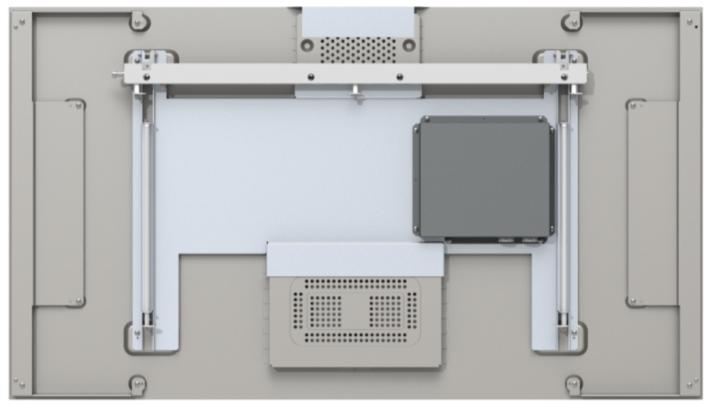 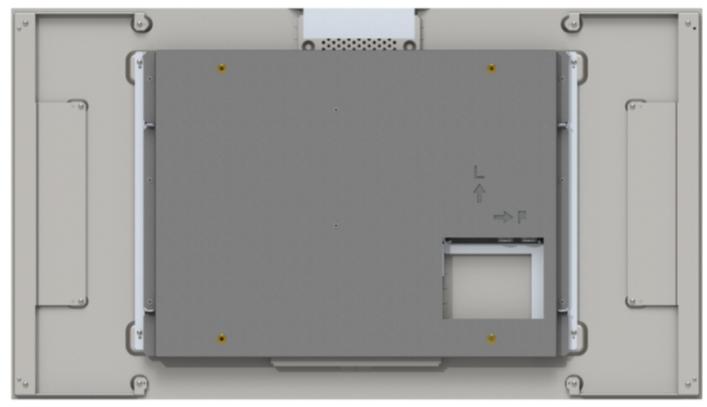 400 x 400 mm
Updated EasyAxis Mounting System
Optional VESA mount hole pattern
Clarity™ Matrix G2 Overview
56
© 2014 Planar Systems, Inc.
Clarity Matrix G2Sales Tools
Clarity Matrix G2
Sales Tools
Matrix family web pages
Specifications sheets
Bid Specification document
Competitive bubble chart
Matrix Calculator
Case studies website
Control Room product family brochure and datasheet
Digital Signage product family brochure and datasheet
Matrix 3D datasheet
Product presentation
Product renderings
CAD files with more configurations
Product and service videos
58
Confidential | Planar Systems
Clarity™ Matrix G2 Overview
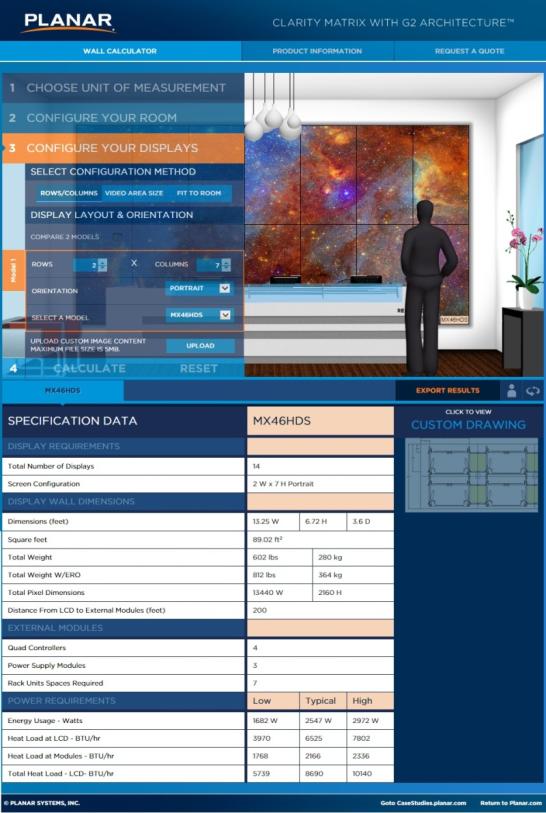 Clarity Matrix G2
New Matrix Calculator
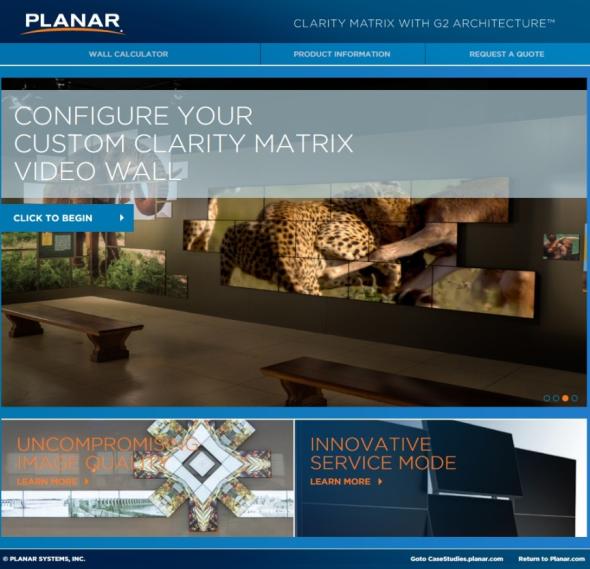 59
Confidential | Planar Systems
Clarity™ Matrix G2 Overview
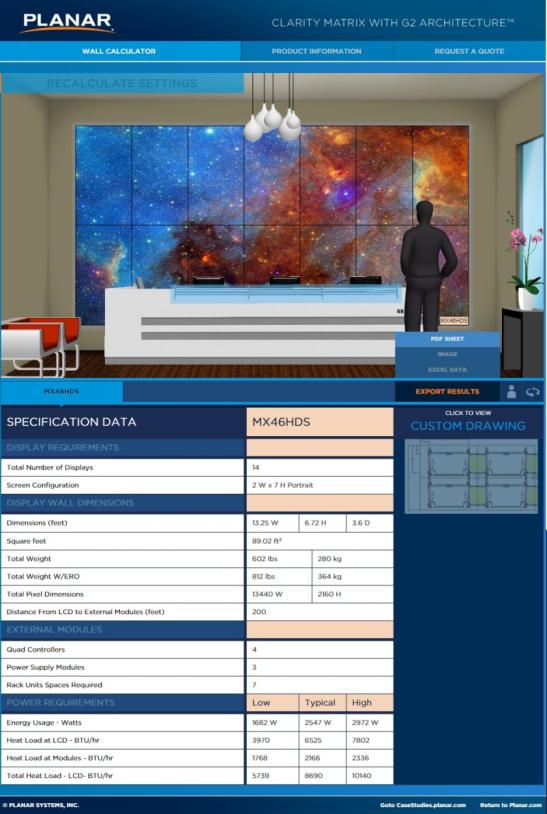 Clarity Matrix G2
New Matrix Calculator
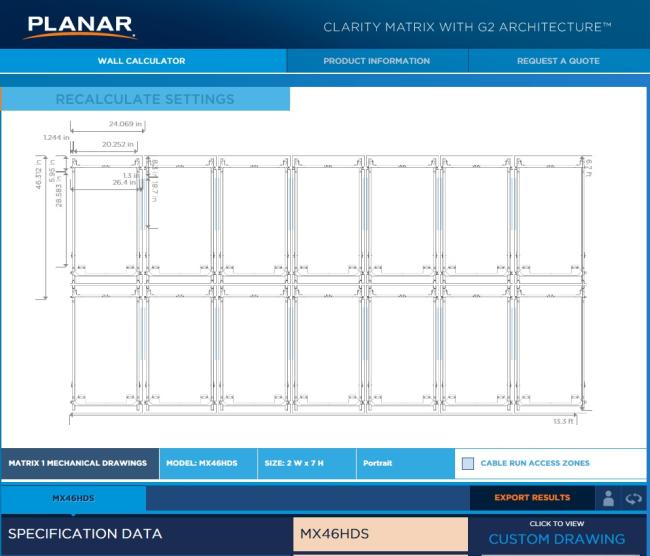 60
Confidential | Planar Systems
Clarity™ Matrix G2 Overview
Clarity Matrix with G2 Architecture
The best-in-class LCD video wall system just got better
Clarity Matrix G2 Product Overview
Preliminary Presentation for Planar Use Only – December 2013